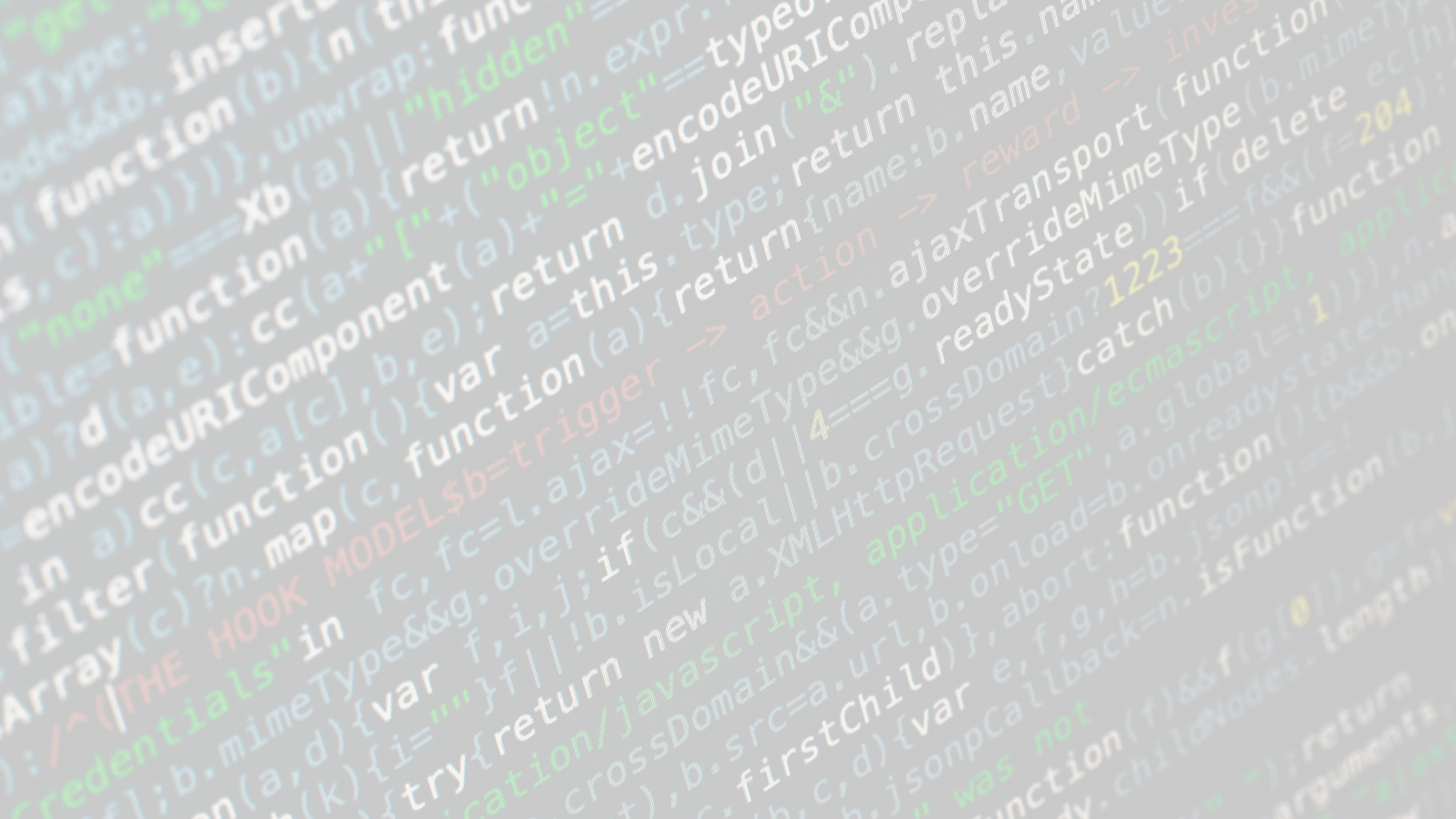 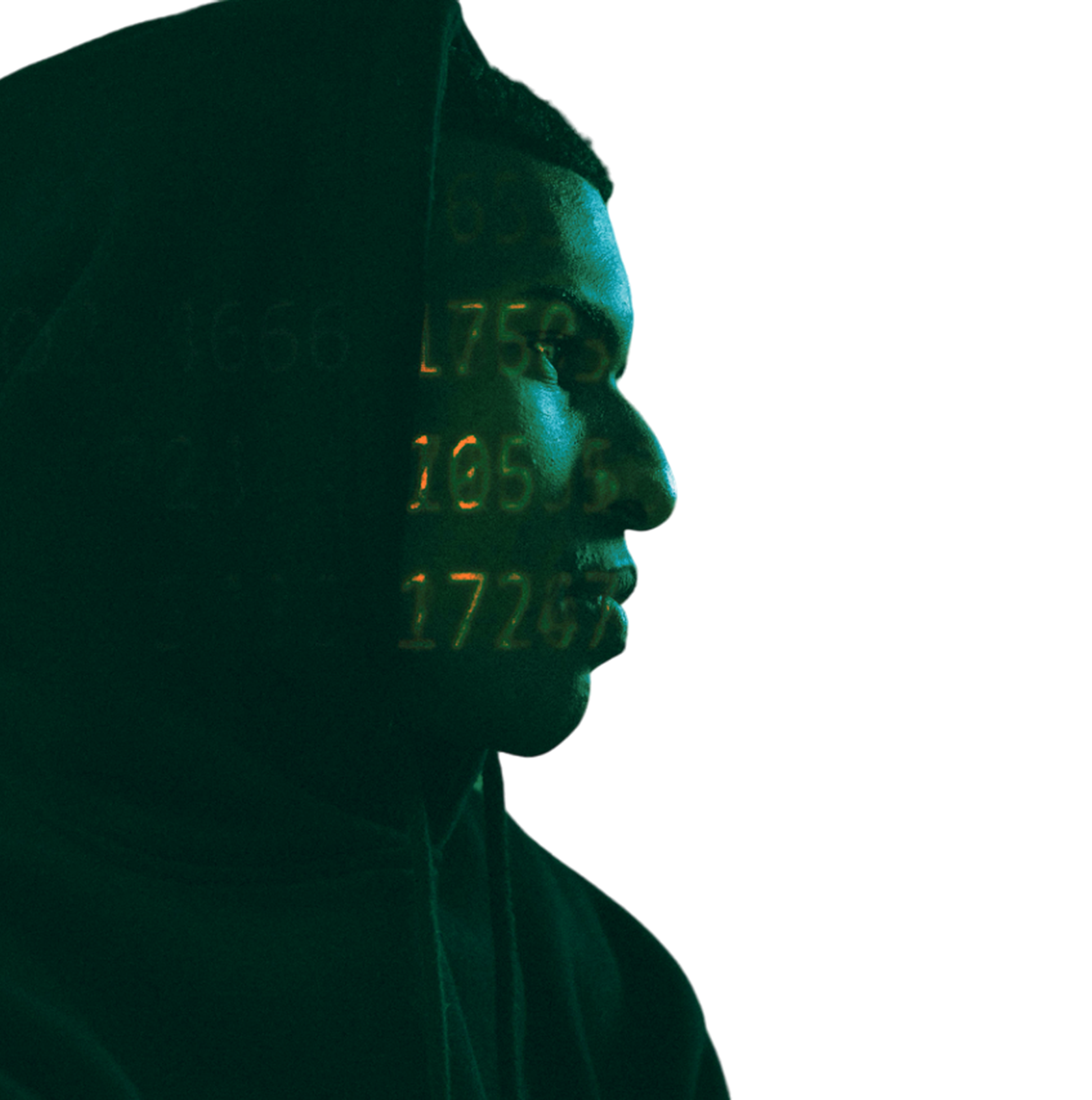 Cyber Crime Investigation Techniques
Presentation Slides
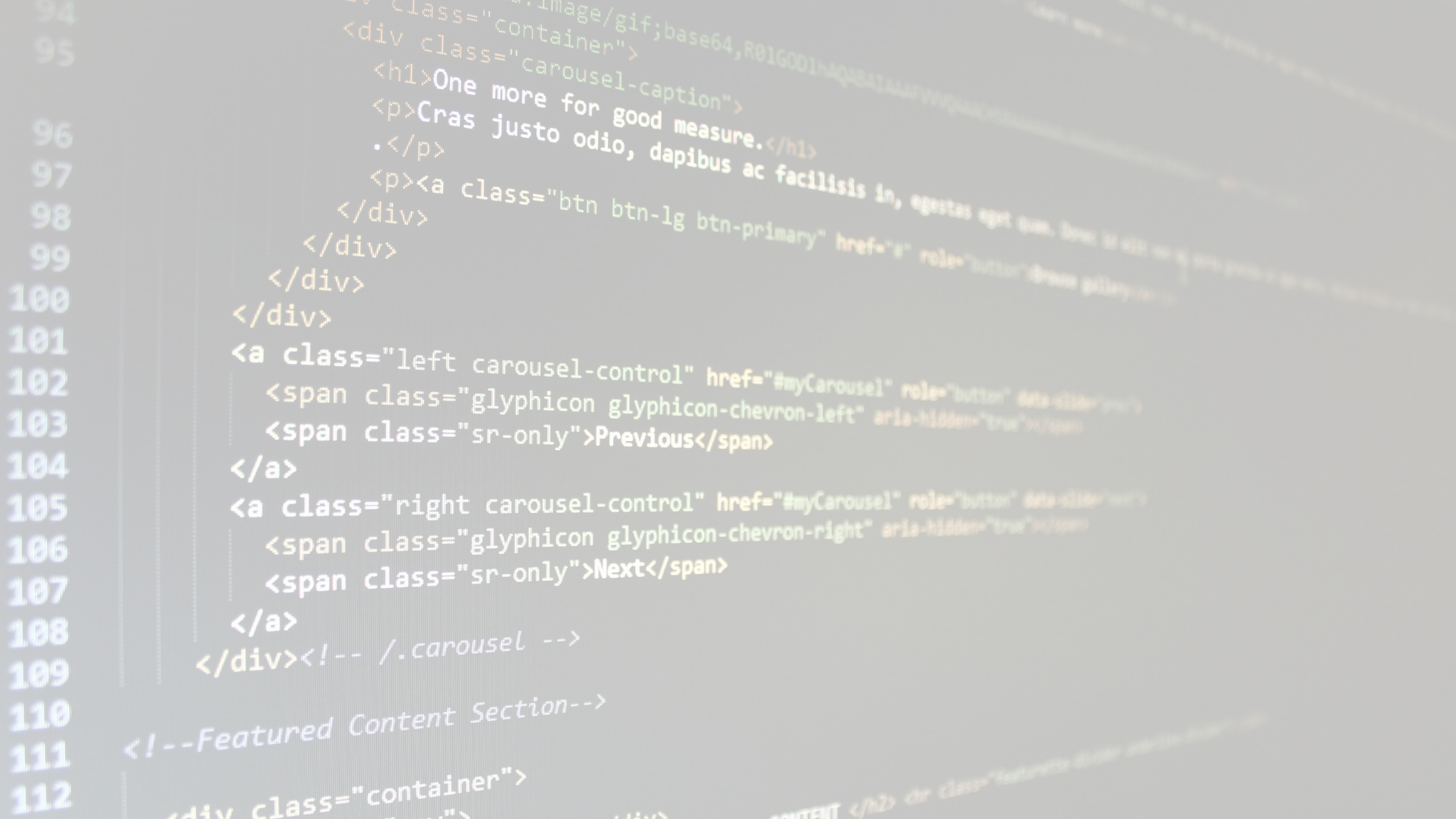 Table Of Contents
01
02
03
Introduction
Our Projects
About Us
Elaborate on what you want to discuss.
Elaborate on what you want to discuss.
Elaborate on what you want to discuss.
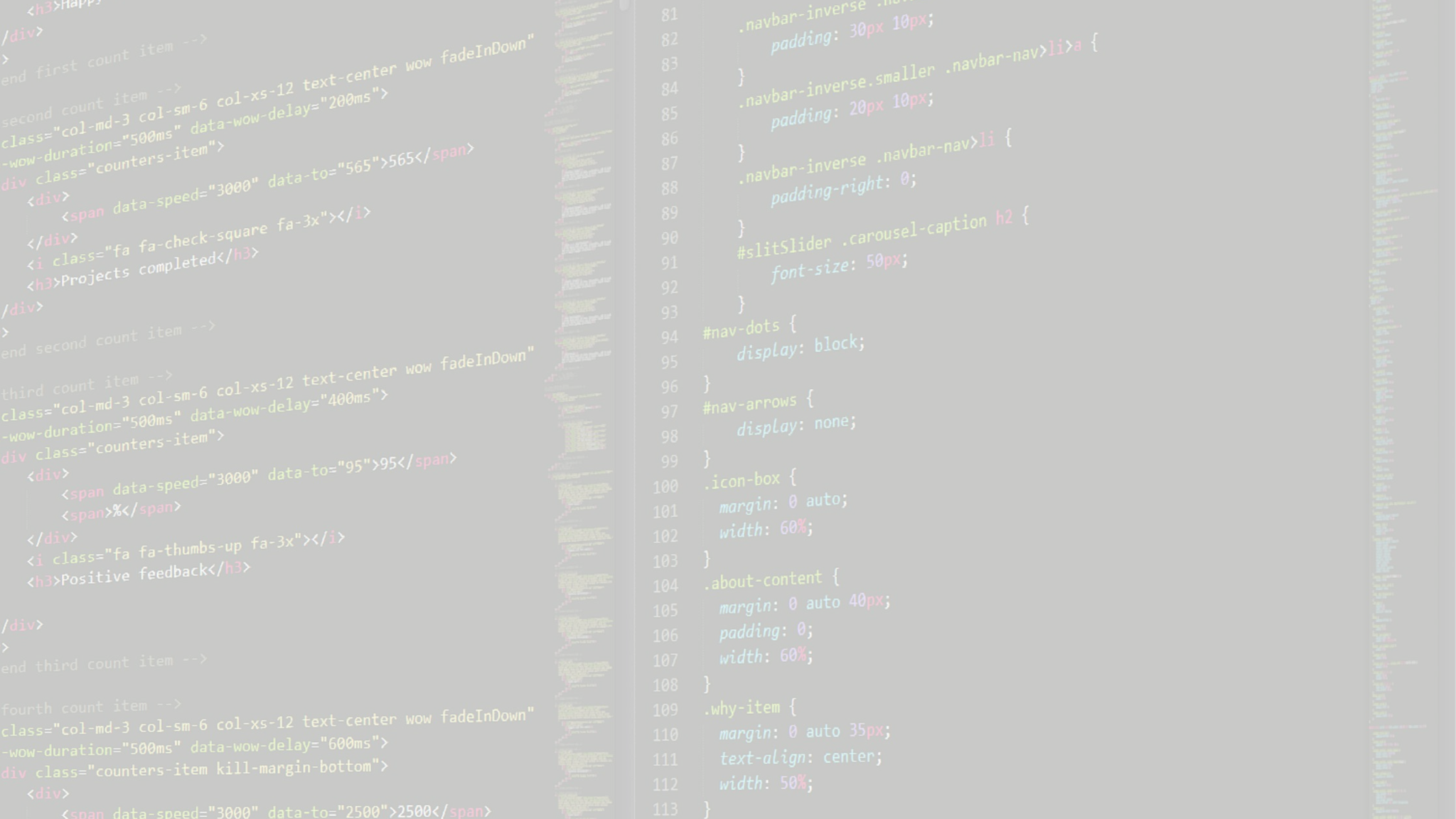 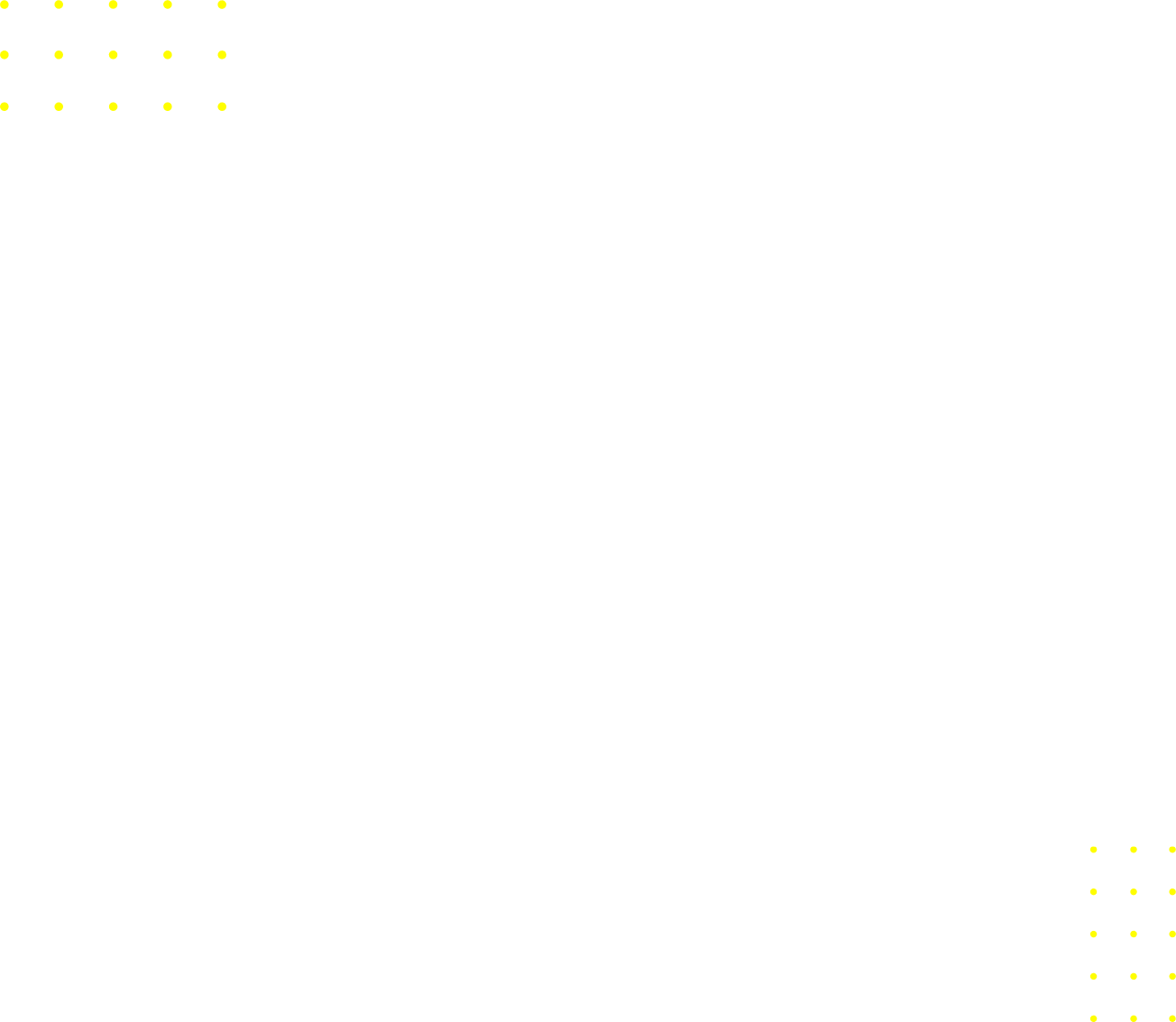 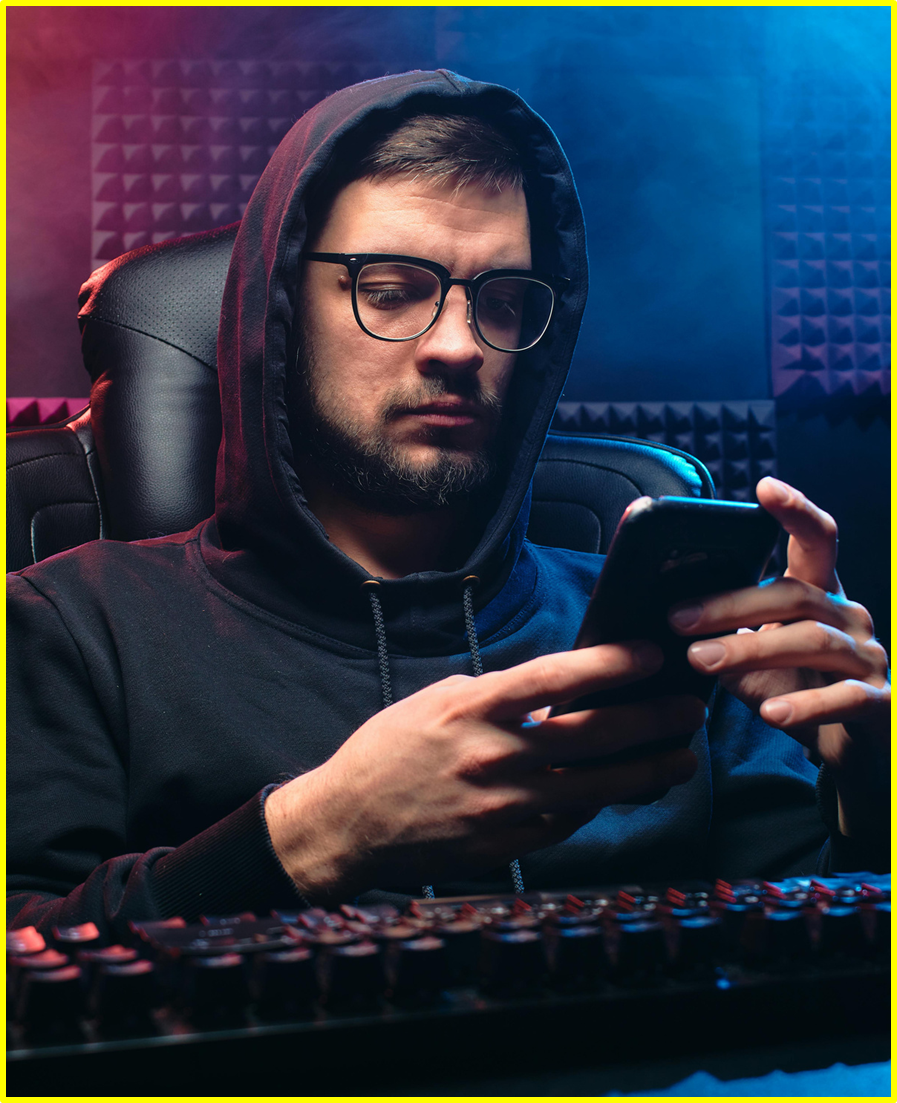 01
Introduction
Elaborate on what you want to discuss.
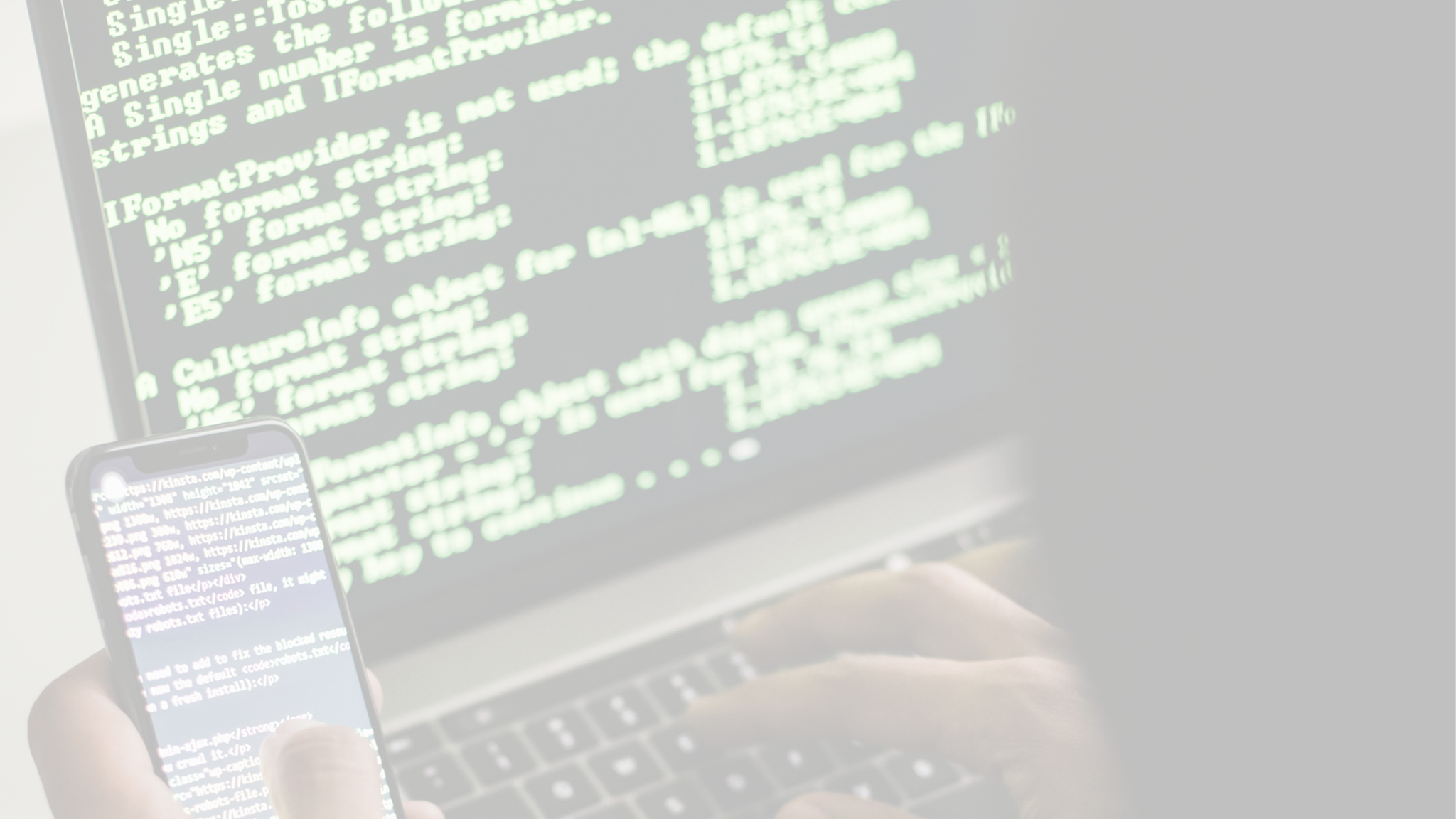 Welcome To Presentation
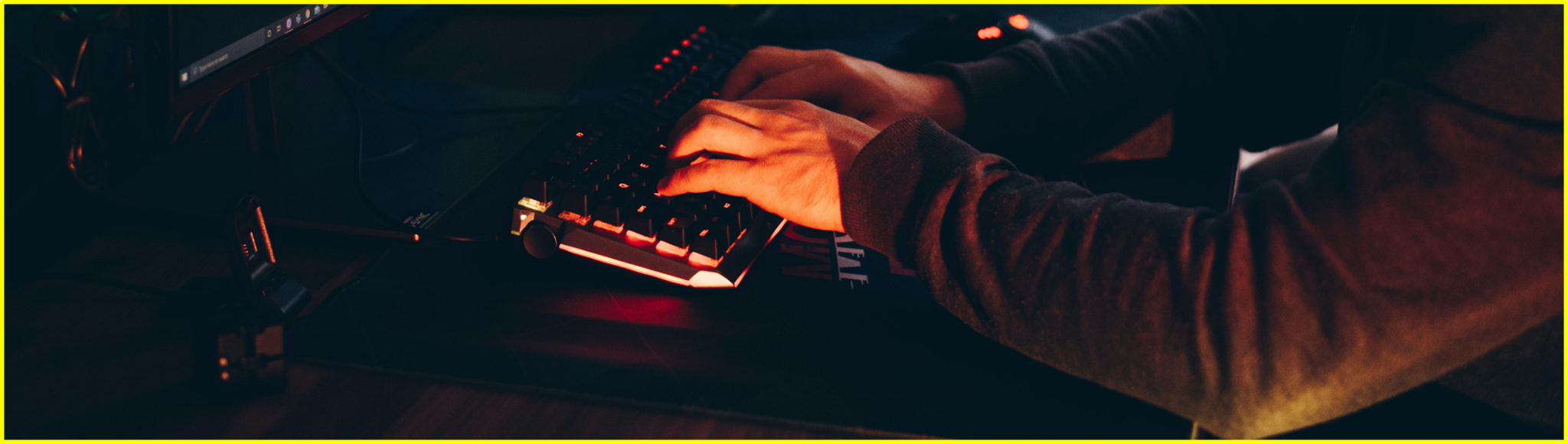 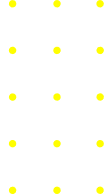 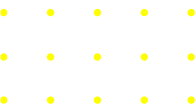 I'm Rain, and I'll be sharing with you my beautiful ideas. 
Follow me at @reallygreatsite to learn more.
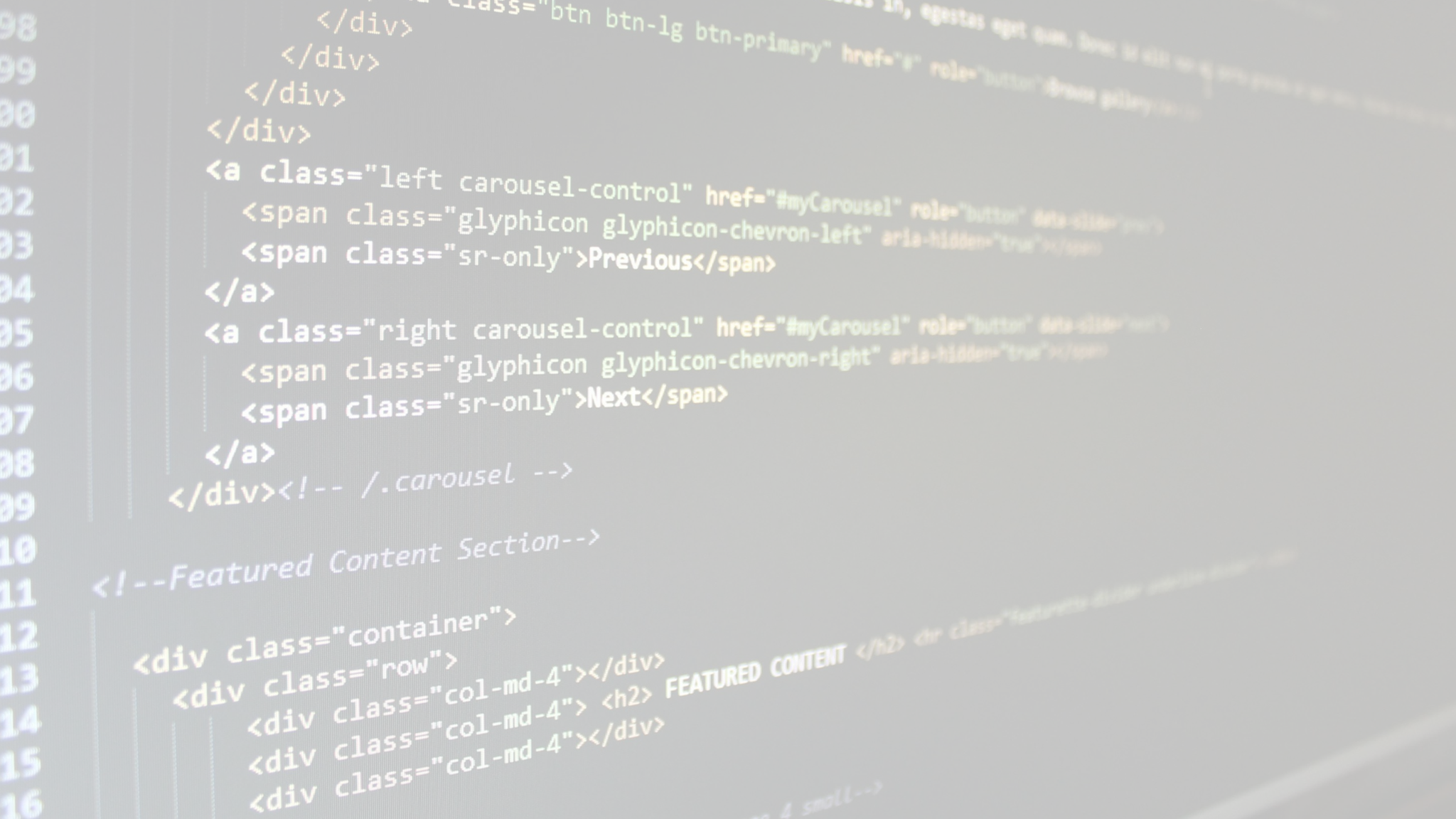 Our Objectives
Who we are?
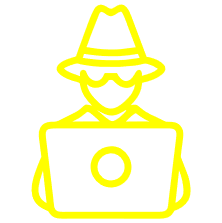 Briefly elaborate on what you want to discuss.
What we do?
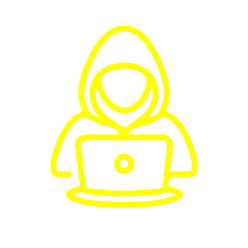 Briefly elaborate on what you want to discuss.
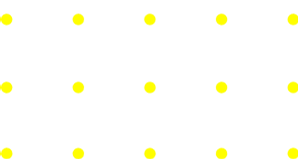 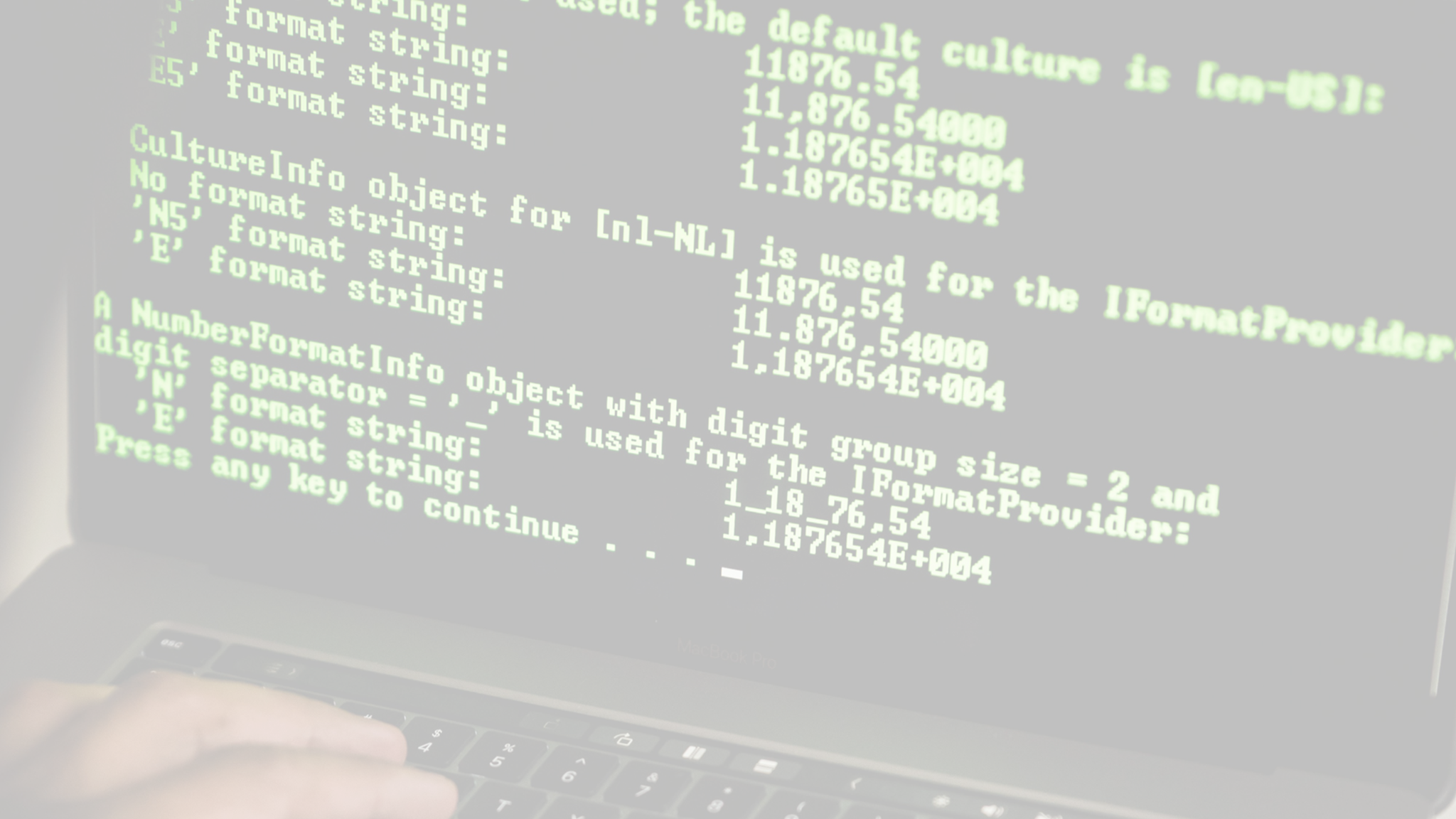 Mission And Vision
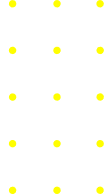 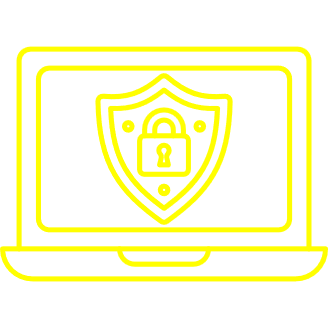 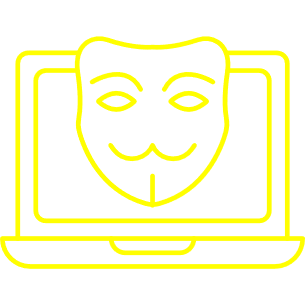 Mission
Vision
Enter your grand vision statement! Enter your grand vision statement!
Enter your grand vision statement! Enter your grand vision statement!
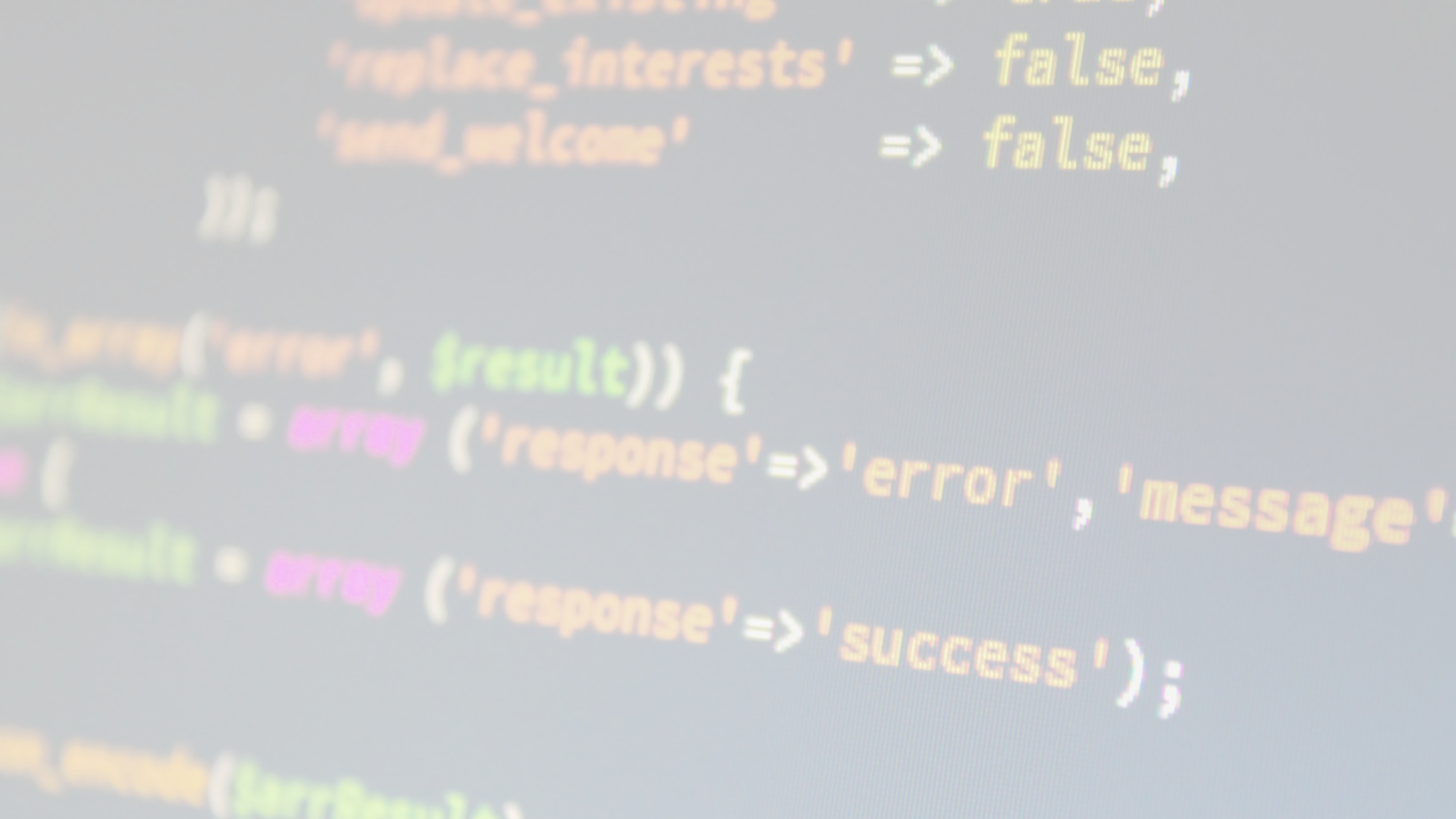 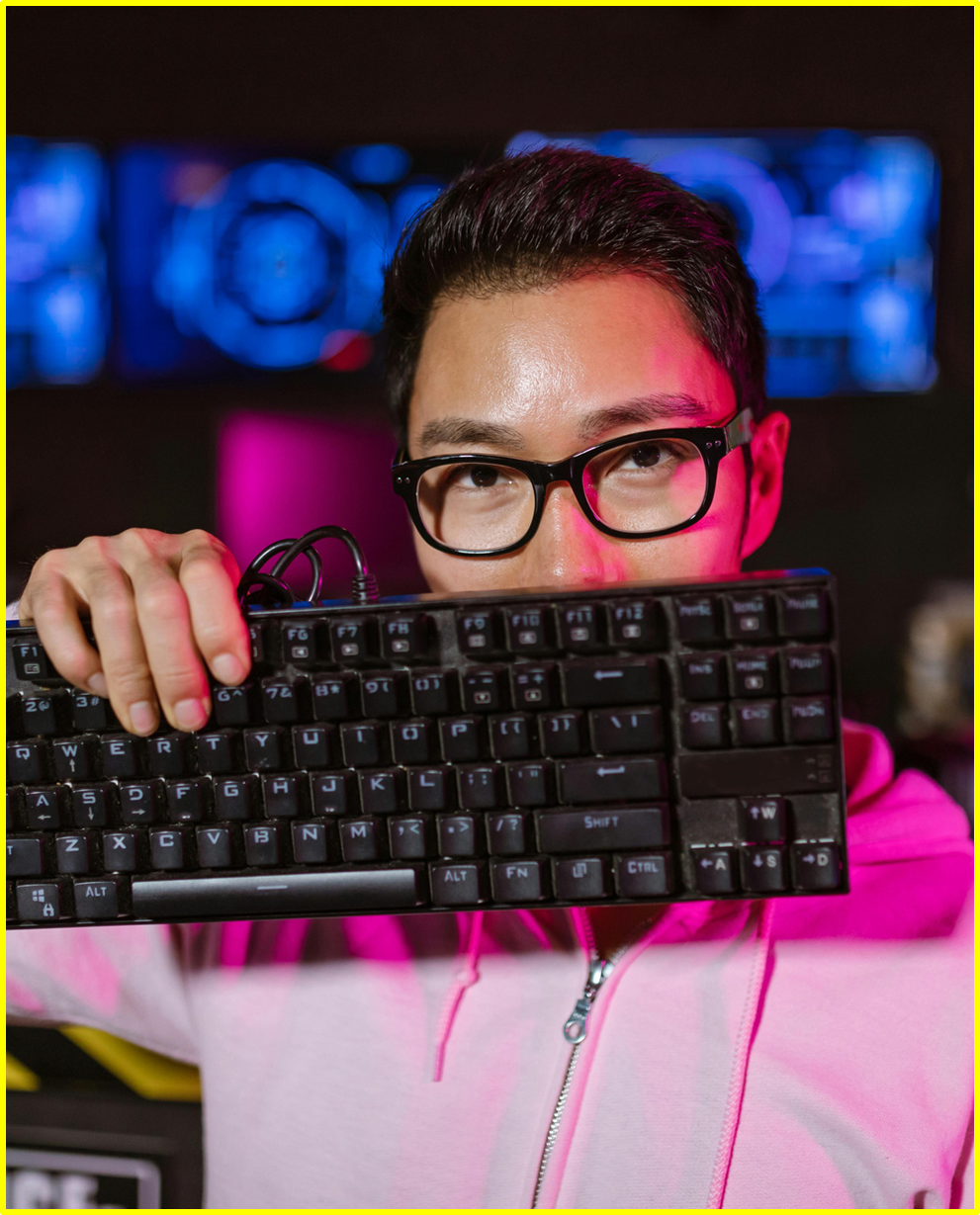 02
Our Projects
Elaborate on what you want to discuss.
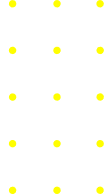 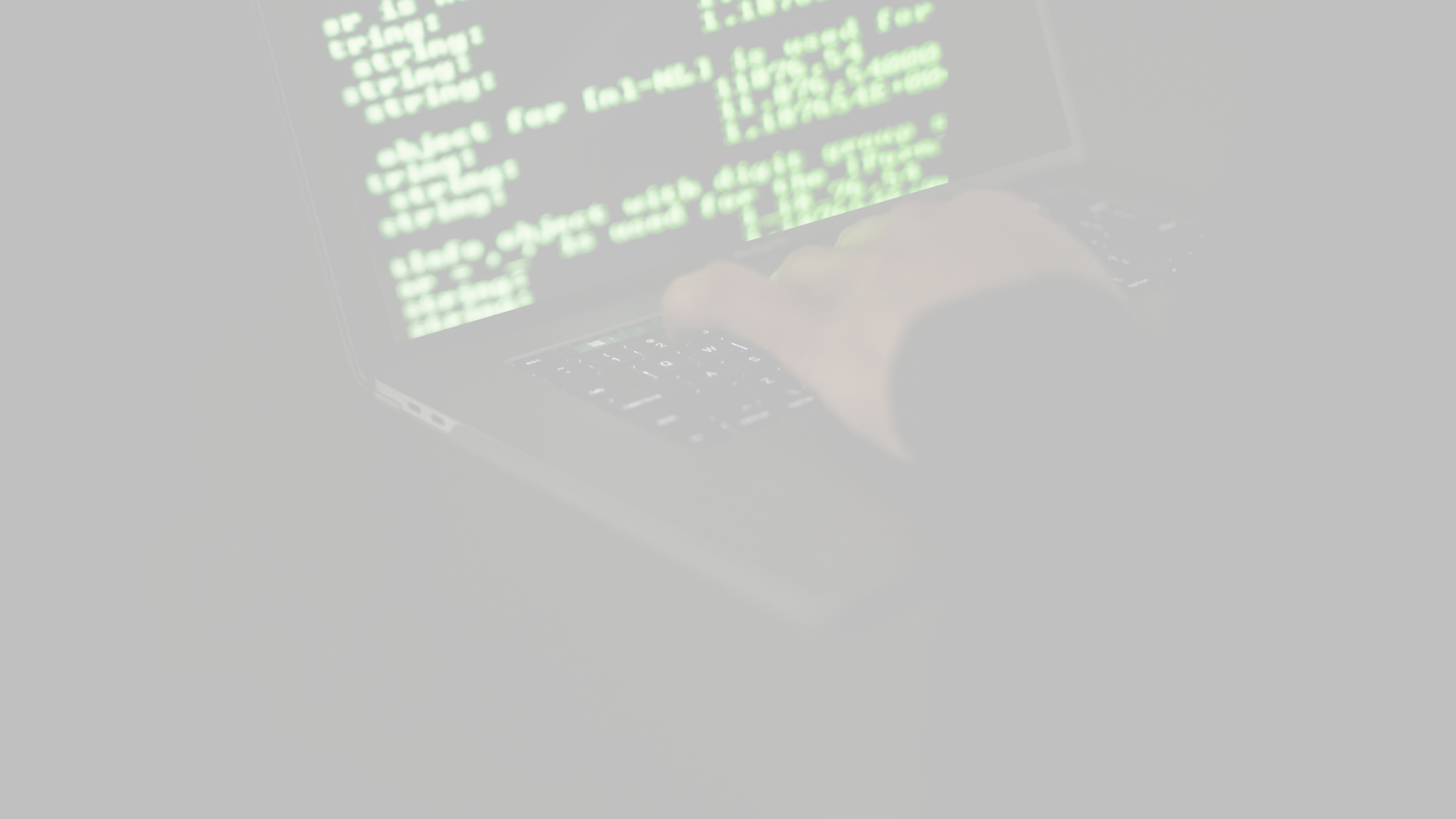 Key Moments
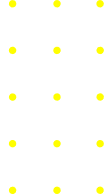 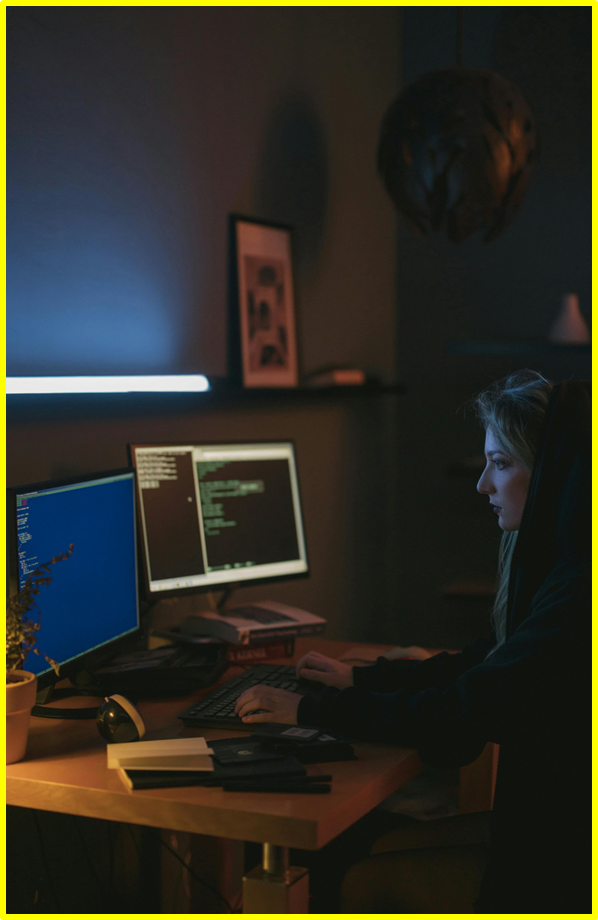 One
Two
Elaborate on what you want to discuss.
Elaborate on what you want to discuss.
Three
Four
Elaborate on what you want to discuss.
Elaborate on what you want to discuss.
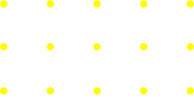 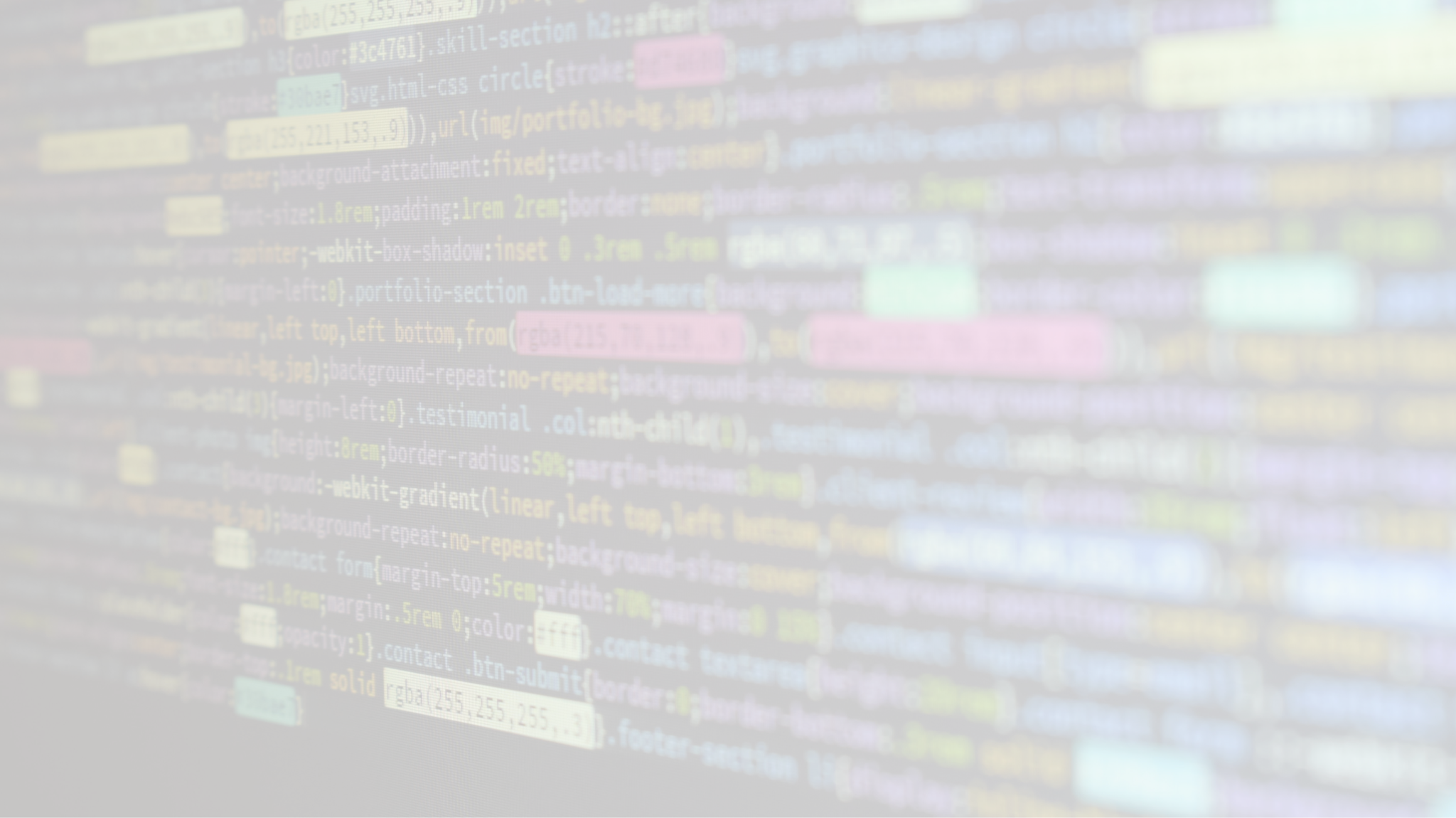 Photo Showcase
What can you say about your projects? Share it here!
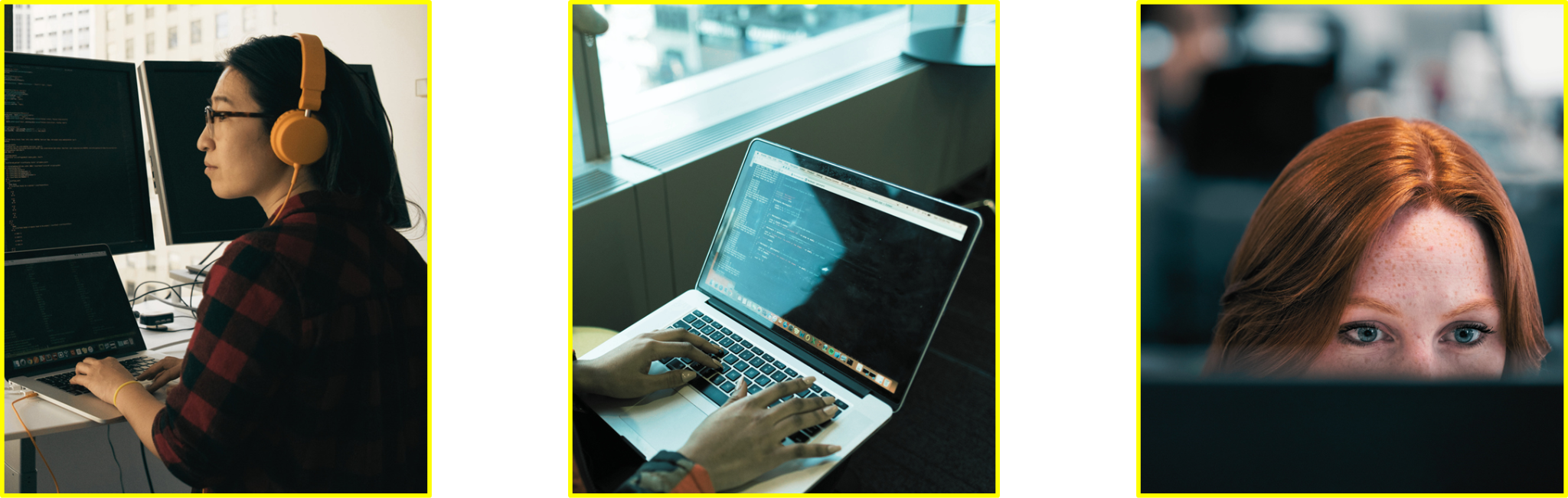 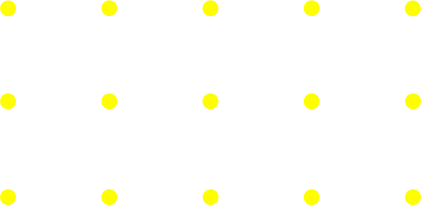 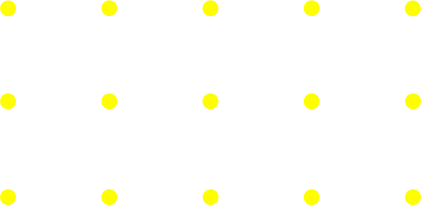 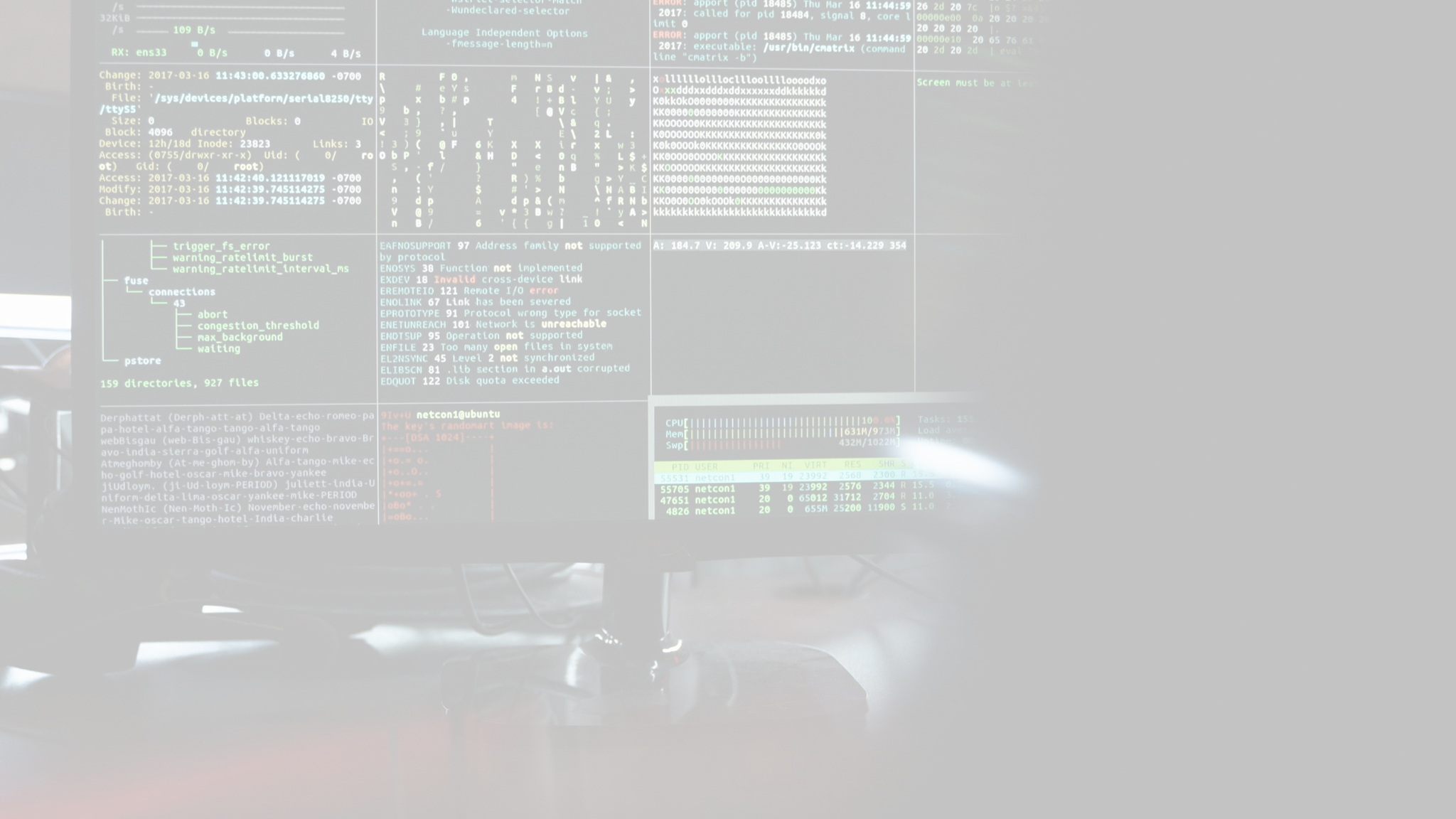 Let's Use Some Percent
Elaborate on the featured statistic
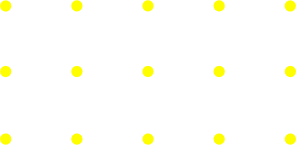 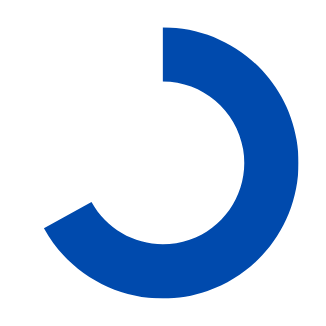 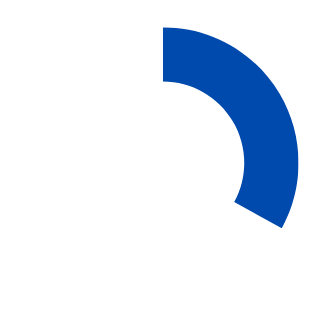 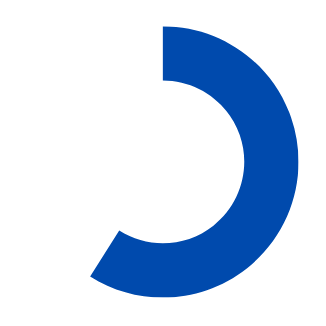 67%
33%
59%
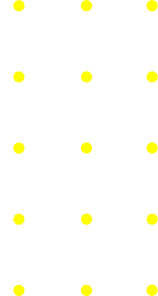 Elaborate on the featured statistic.
Elaborate on the featured statistic.
Elaborate on the featured statistic.
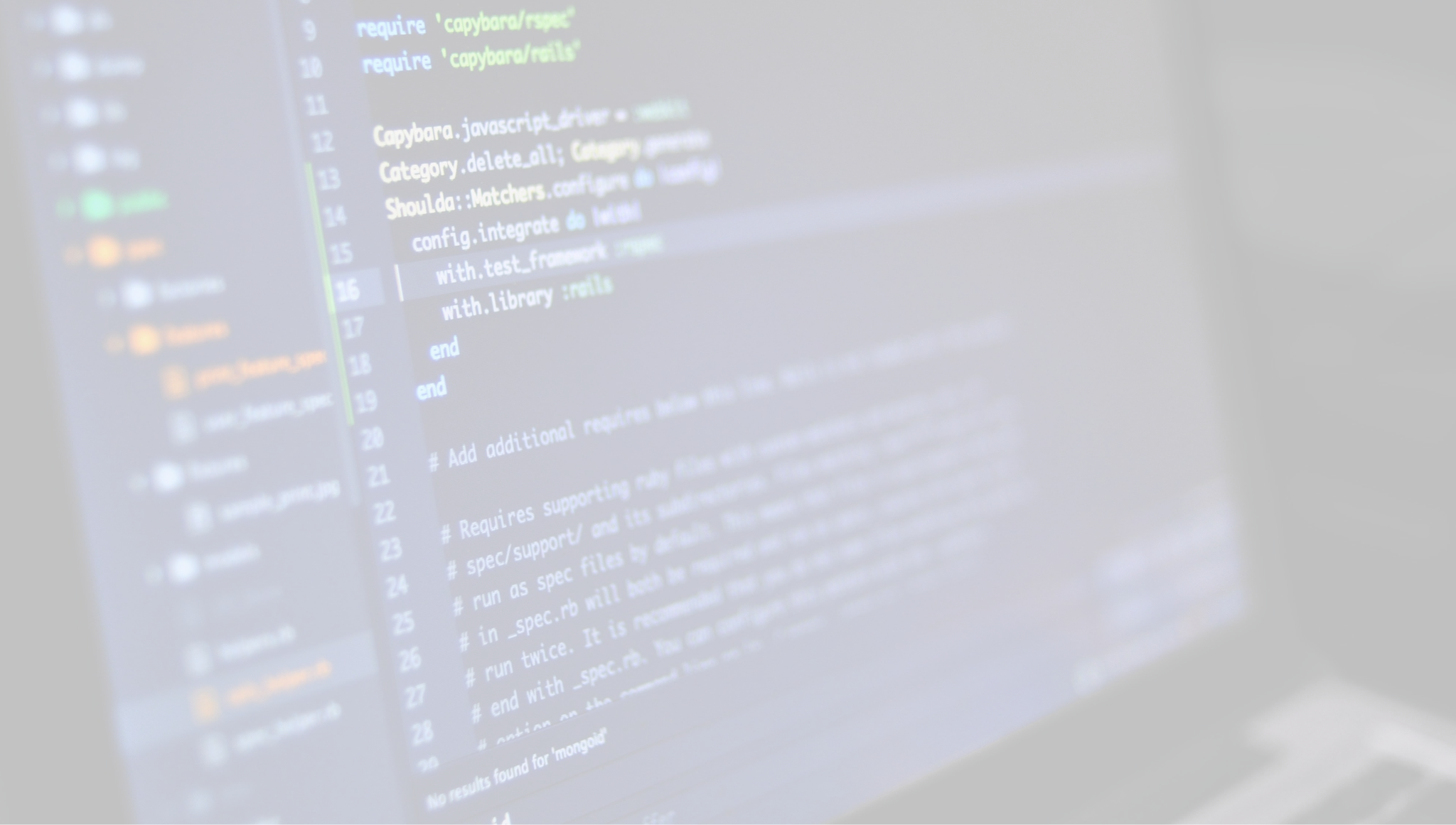 Our Specialists
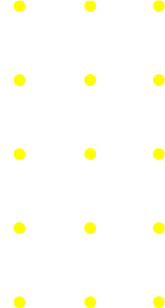 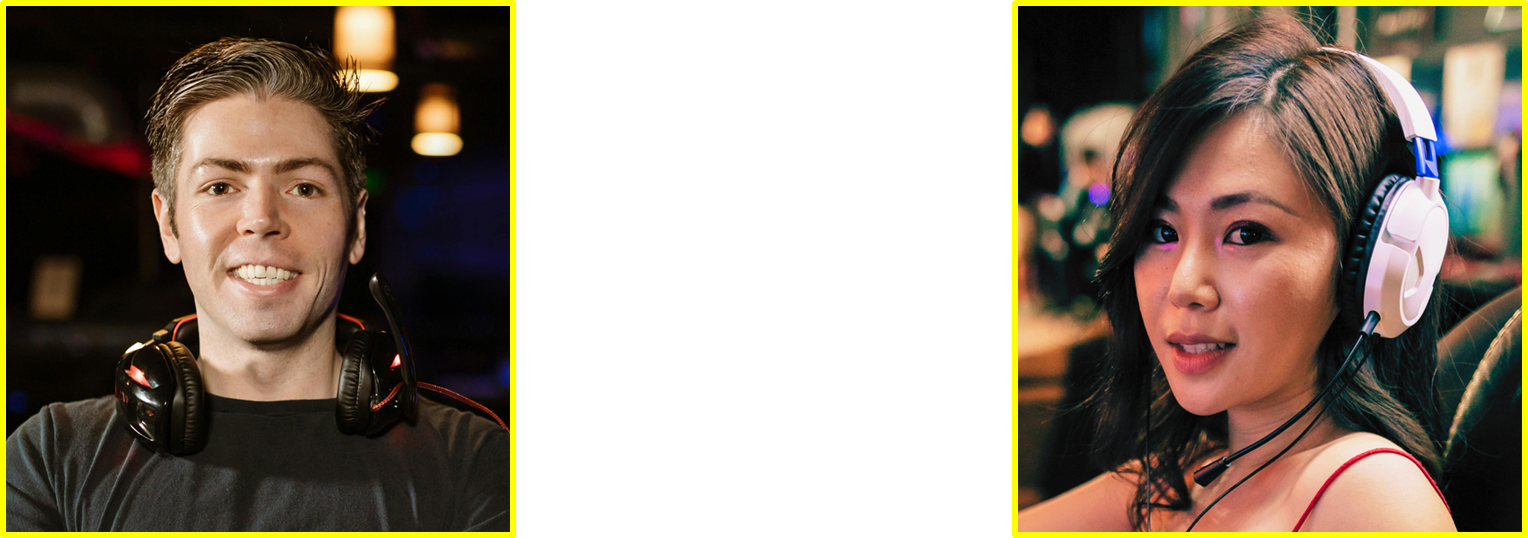 Name
Name
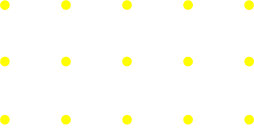 Elaborate on what you want to discuss.
Elaborate on what you want to discuss.
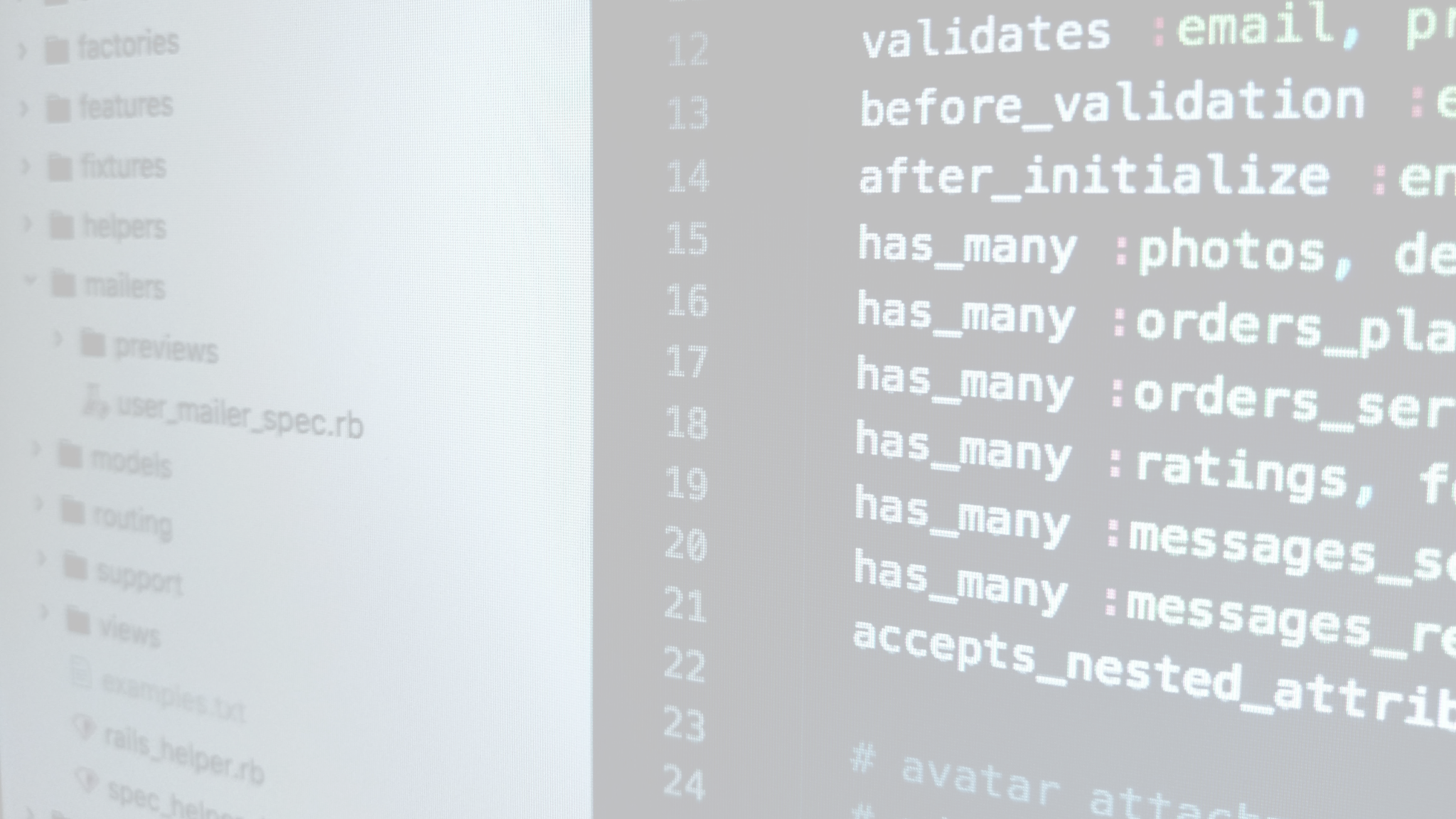 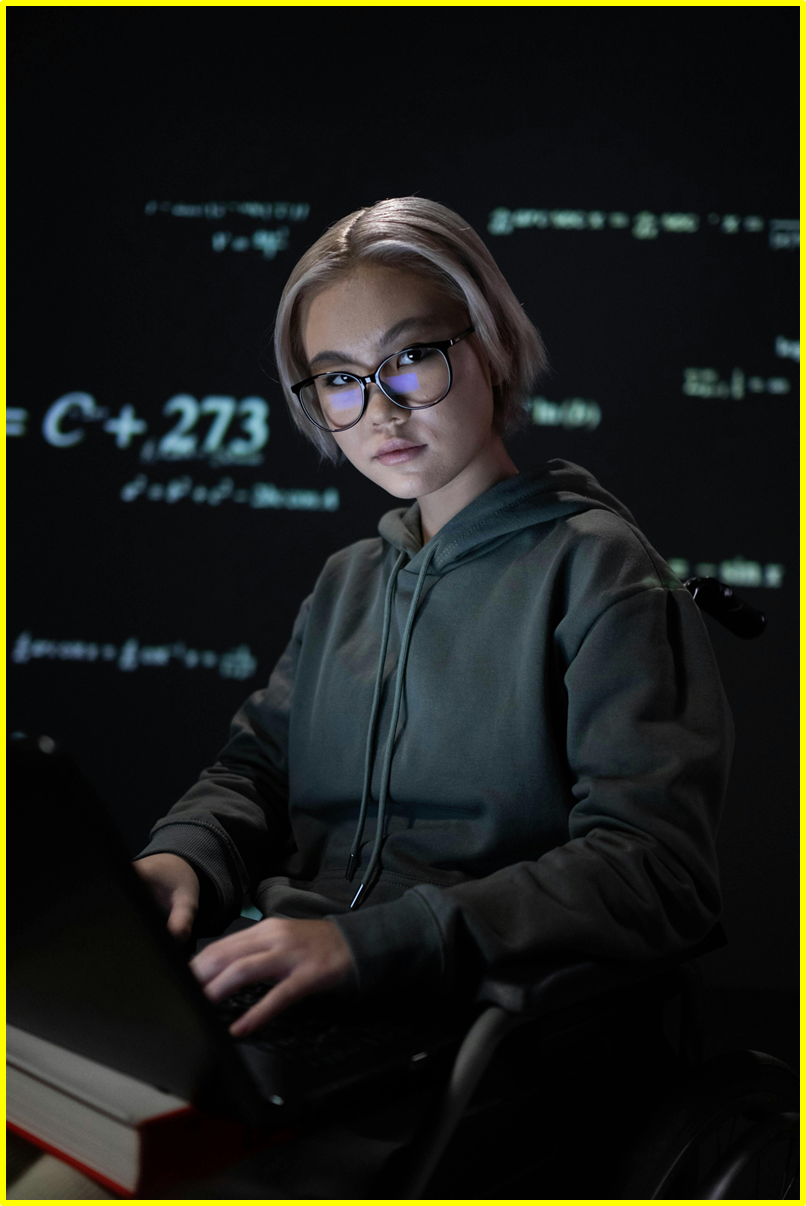 03
About Us
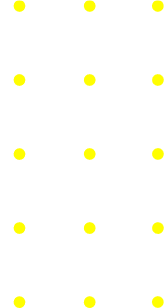 Elaborate on what you want to discuss.
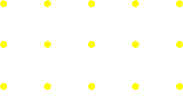 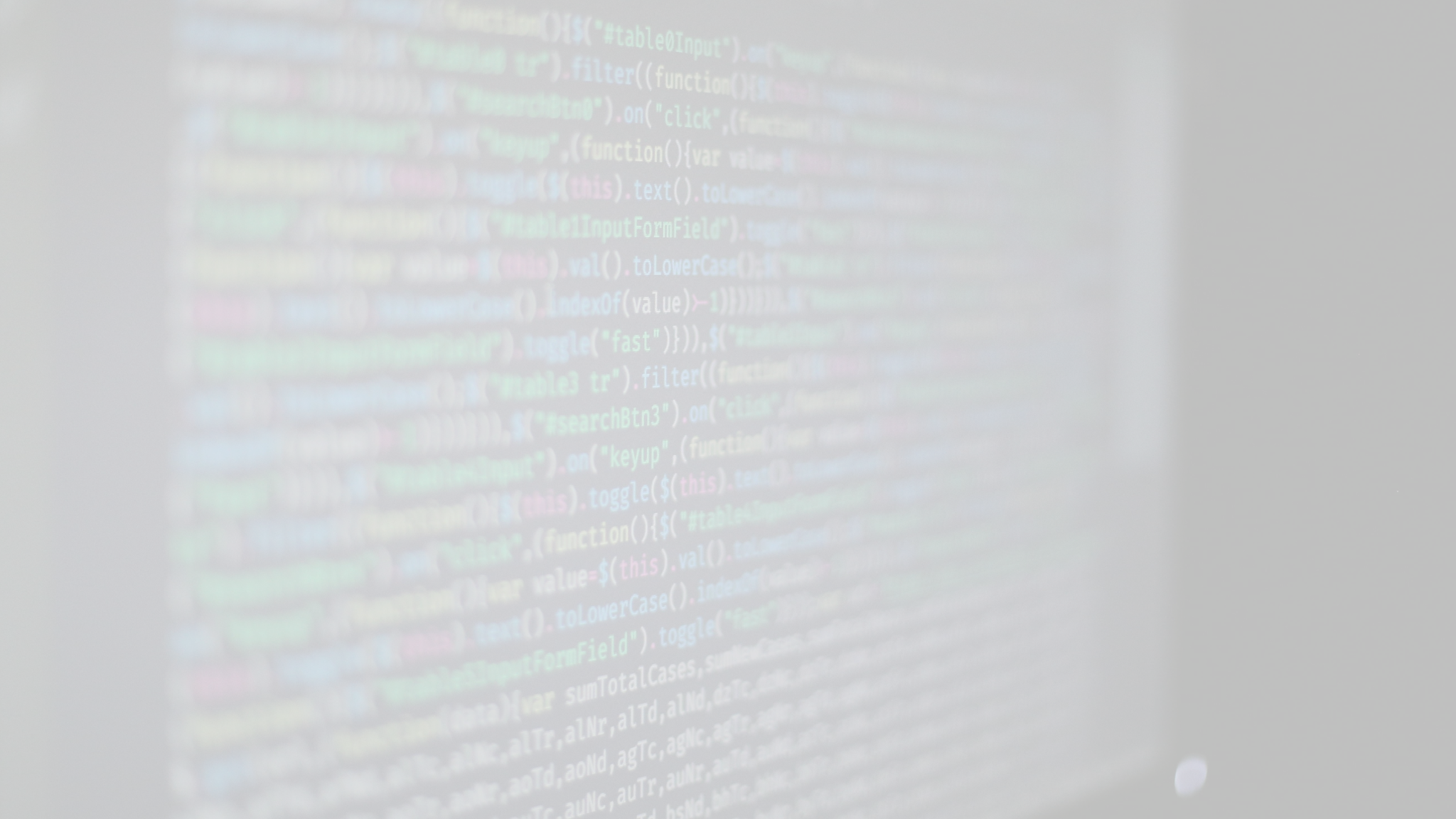 About Cyber Crime Investigation Techniques
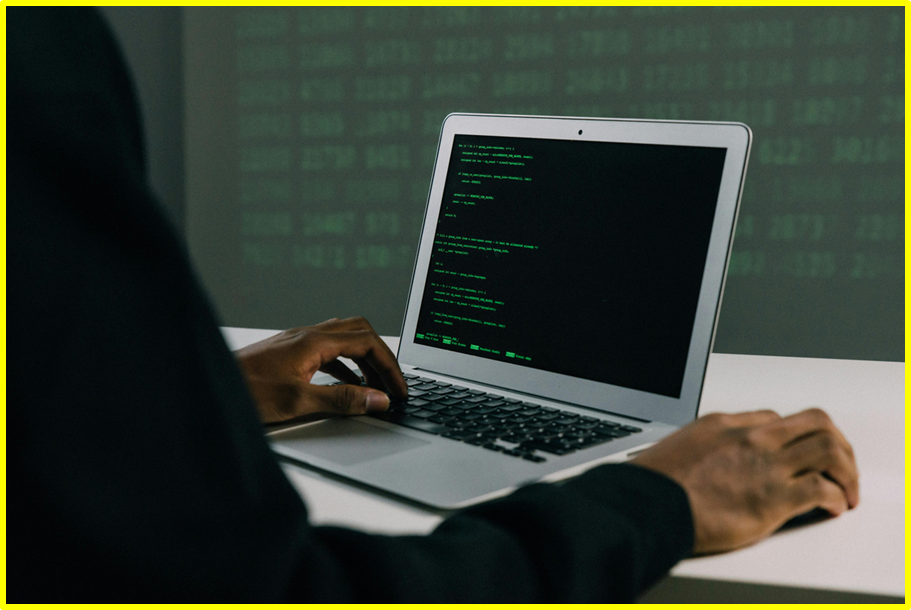 Presentations are communication tools that can be used as demonstrations, lectures, speeches, reports, and more. It is mostly presented before an audience.
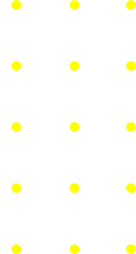 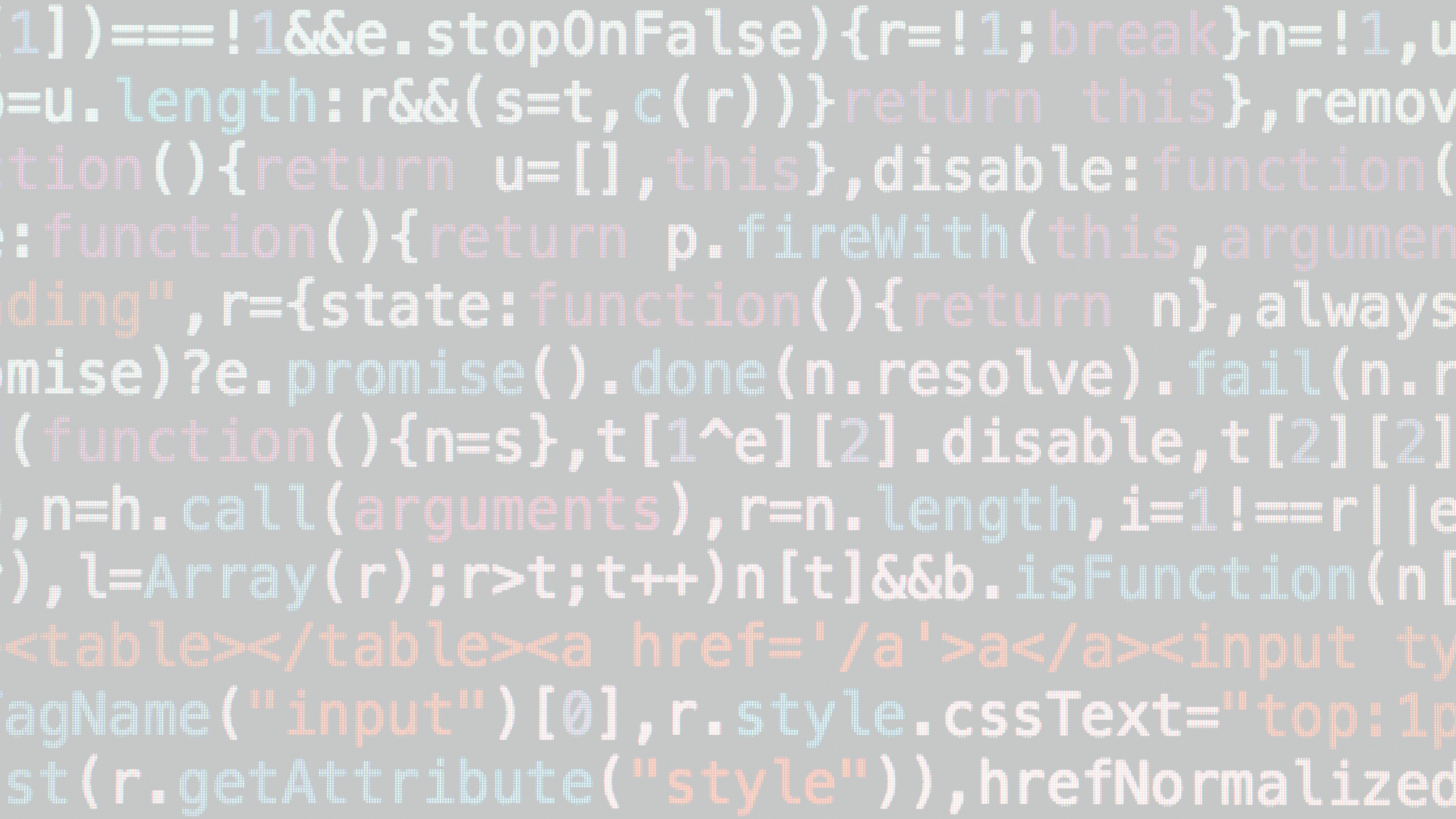 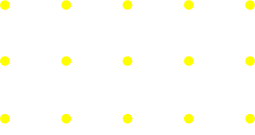 Timeline Page
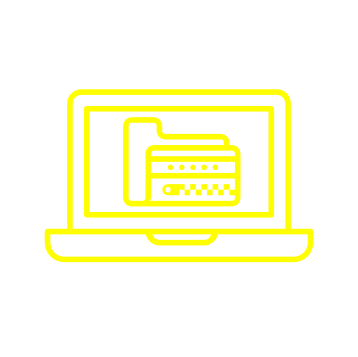 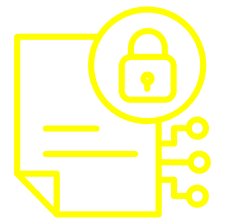 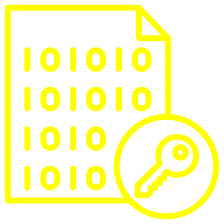 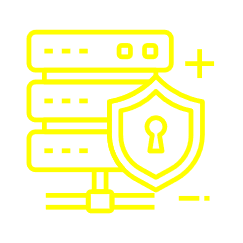 Add a main point
Add a main point
Add a main point
Add a main point
Elaborate on what you want to discuss.
Elaborate on what you want to discuss.
Elaborate on what you want to discuss.
Elaborate on what you want to discuss.
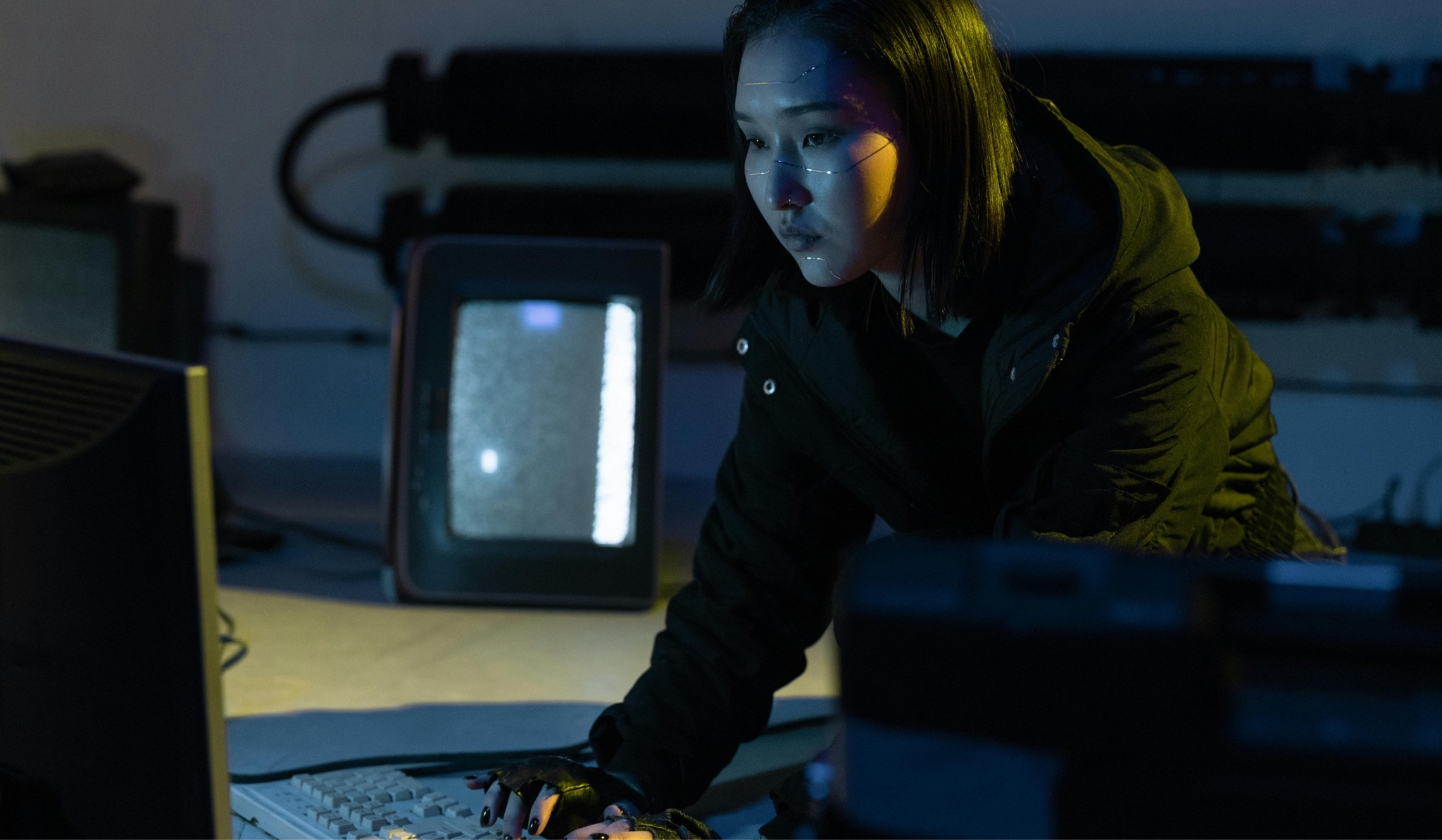 A picture is worth a thousand words
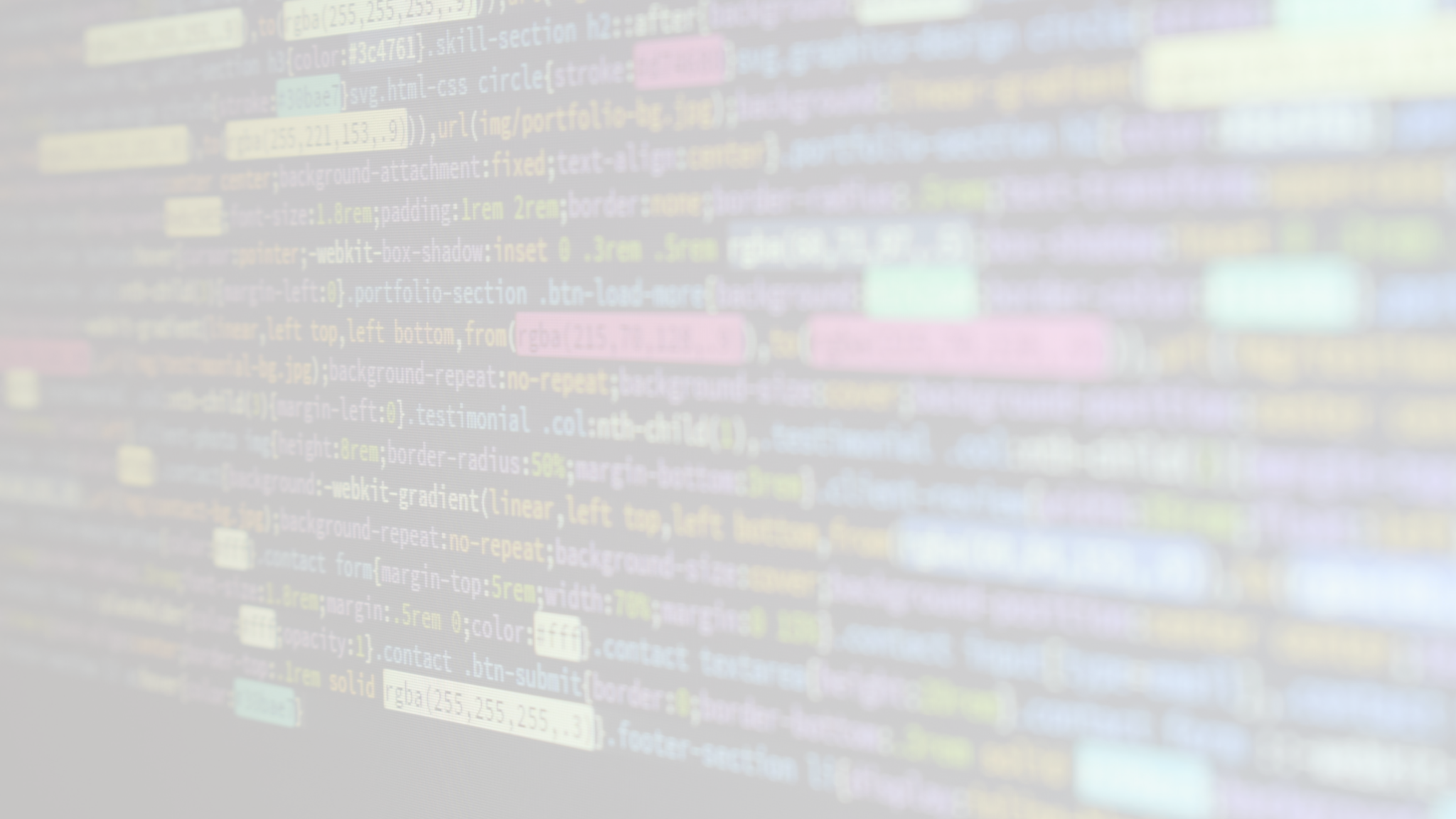 Write an original statement or inspiring quote
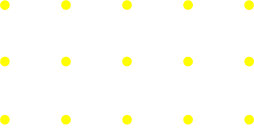 — Include a credit, citation, or supporting message
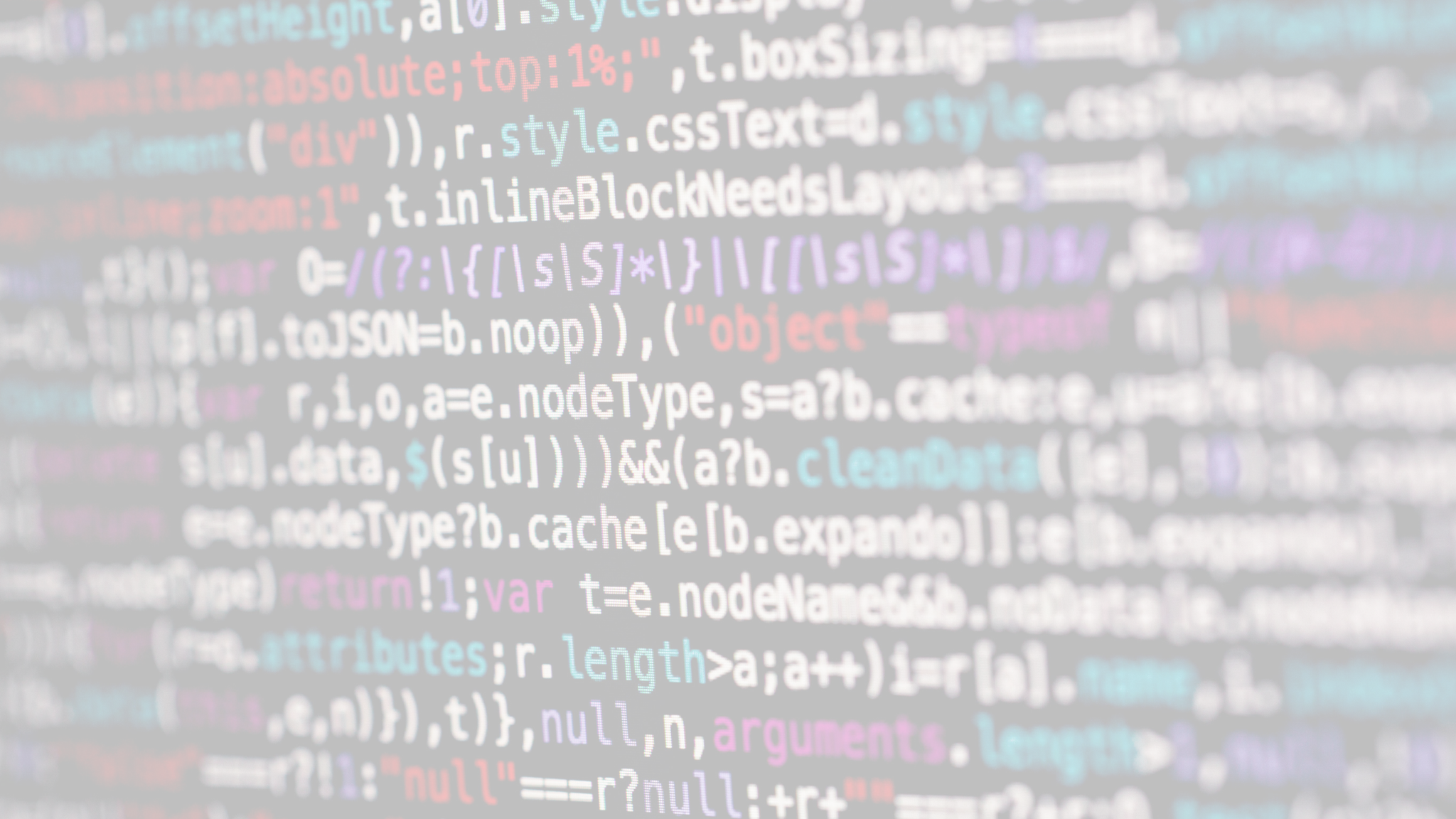 Contact Us
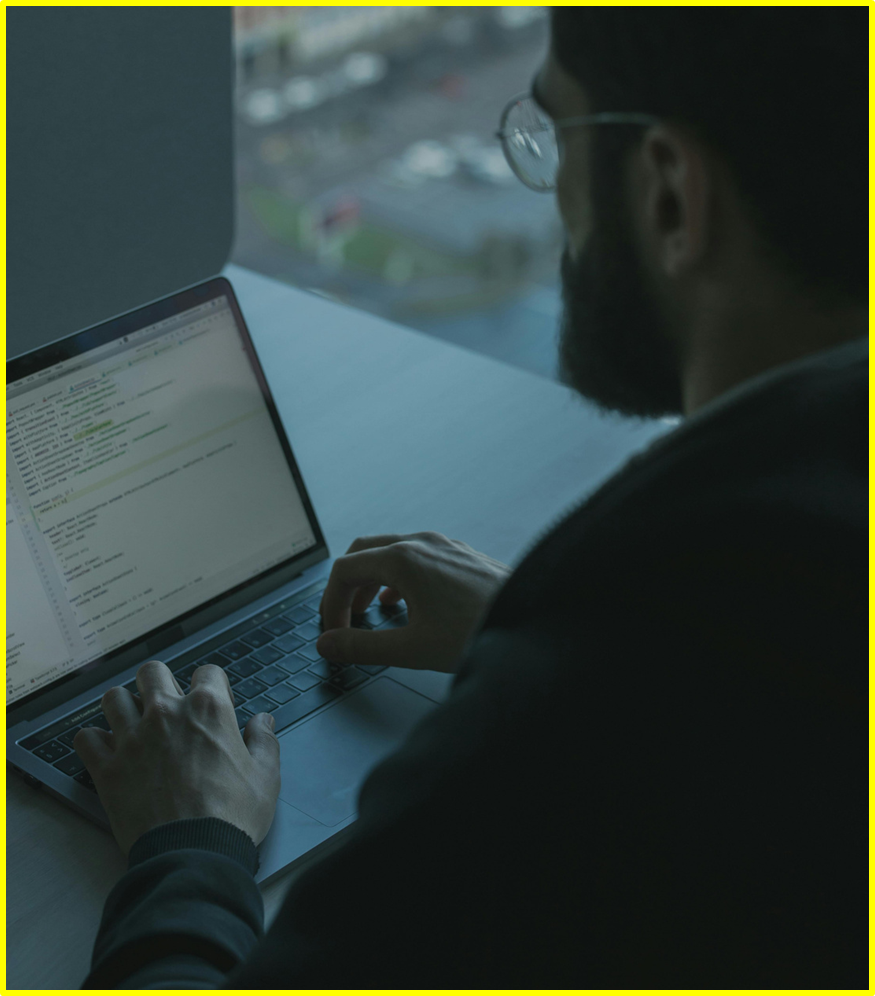 123 Anywhere St., Any City,ST 12345
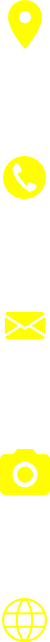 123-456-7890
hello@reallygreatsite.com
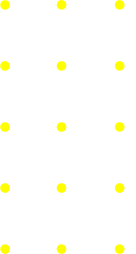 @reallygreatsite
reallygreatsite.com
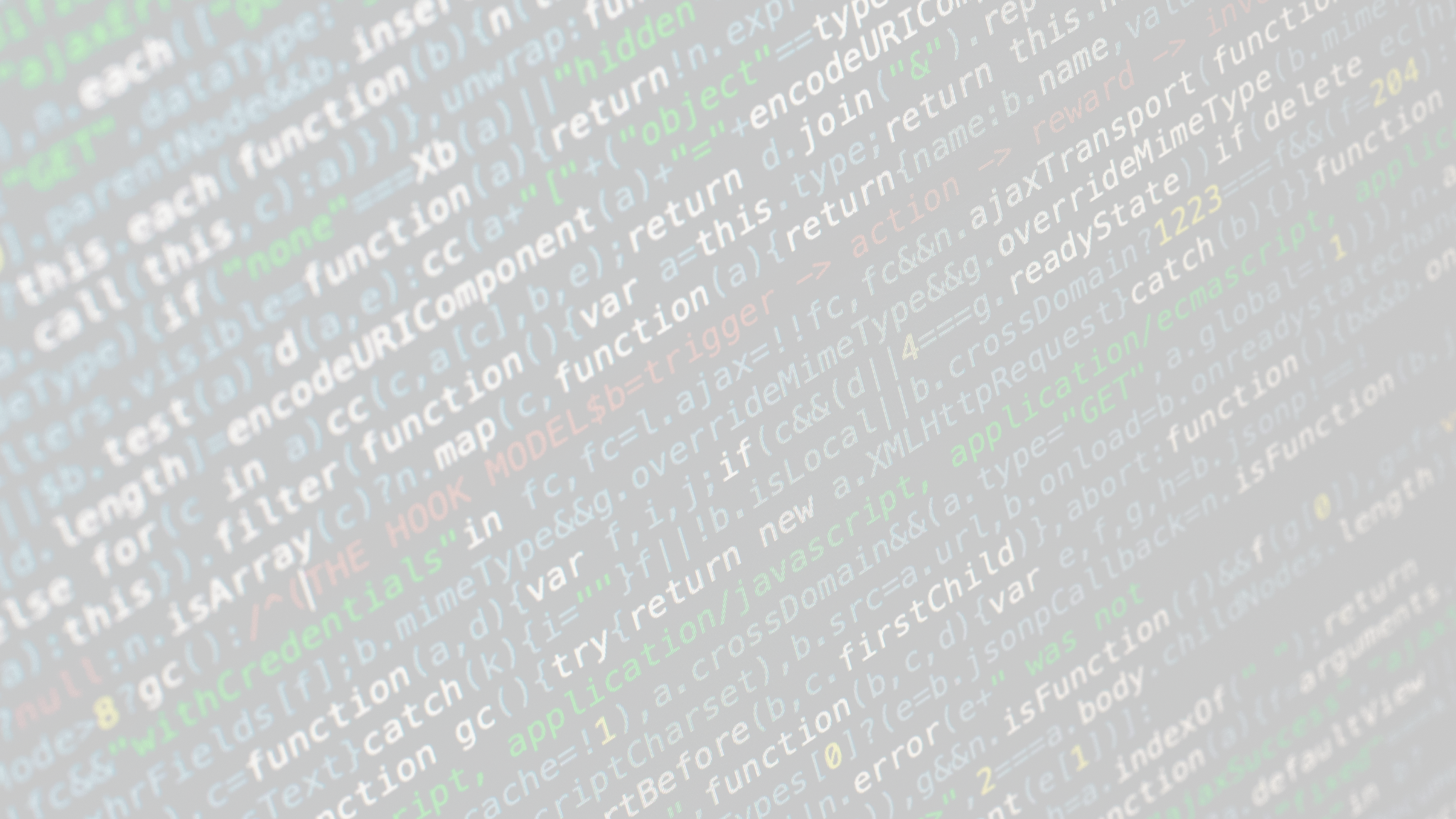 Resource Page
Use these design resources in your Canva Presentation.








You can find these fonts online too. Happy designing! 

Don't forget to delete this page before presenting.
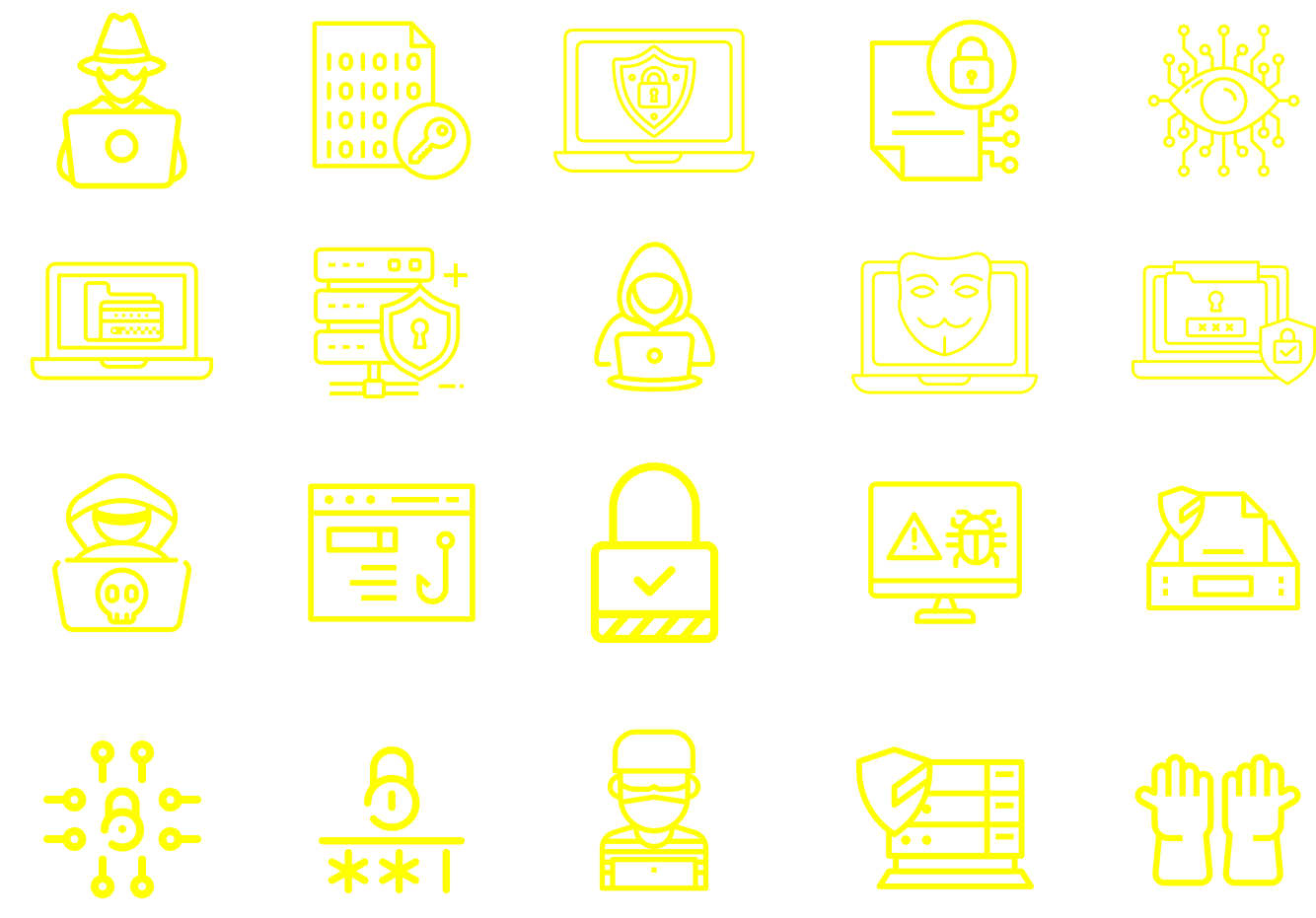 This presentation template uses the following free fonts:
Titles: Chakra Petch
Headers: Chakra Petch
Body Copy: Inter
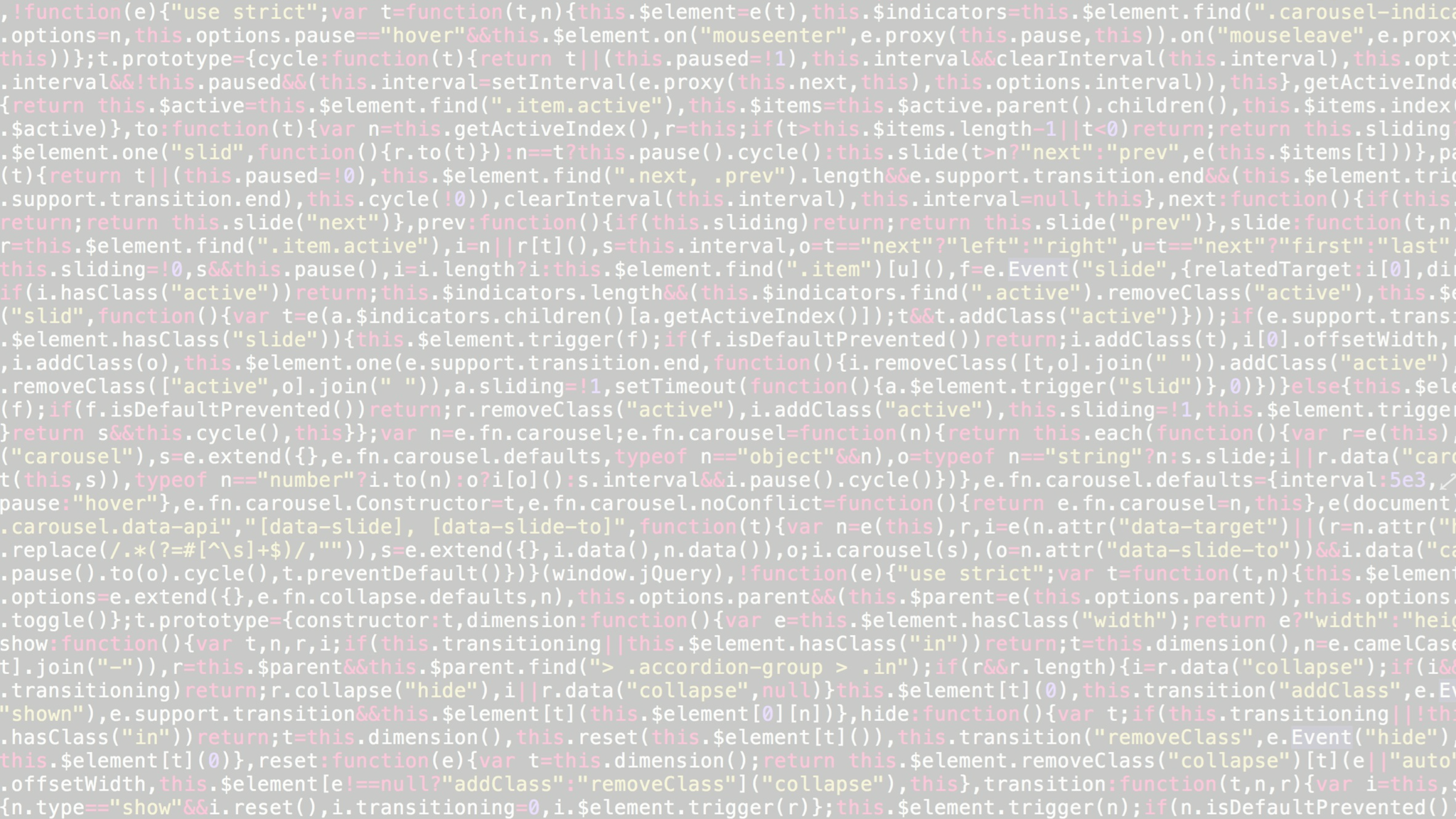 Credits
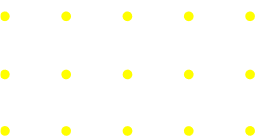 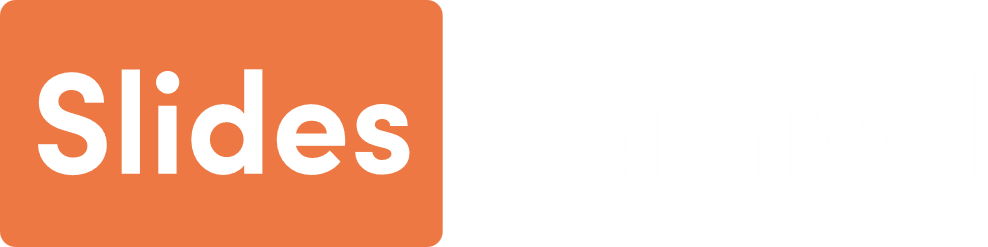 This presentation template is free for everyone to use thanks to the following:
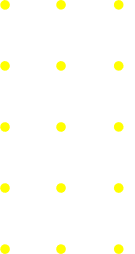 SlidesCarnival for the presentation template
Pexels for the photos
Happy designing!